2024 Ruijie Service & Support (V3.0)
Version Information
About Ruijie Networks Service
As an ICT infrastructure and solution provider, Ruijie Networks has taken service as its foundation since its inception. Ruijie Networks has established a set professional service system in the service network, service processes, service staff, and service tools based on practical experience to help customers access high-quality service. 

Ruijie Networks will improve the service management system and service product continually based on customer’s requirements with a forward-looking sight.
Ruijie Global Service Capacity Overview
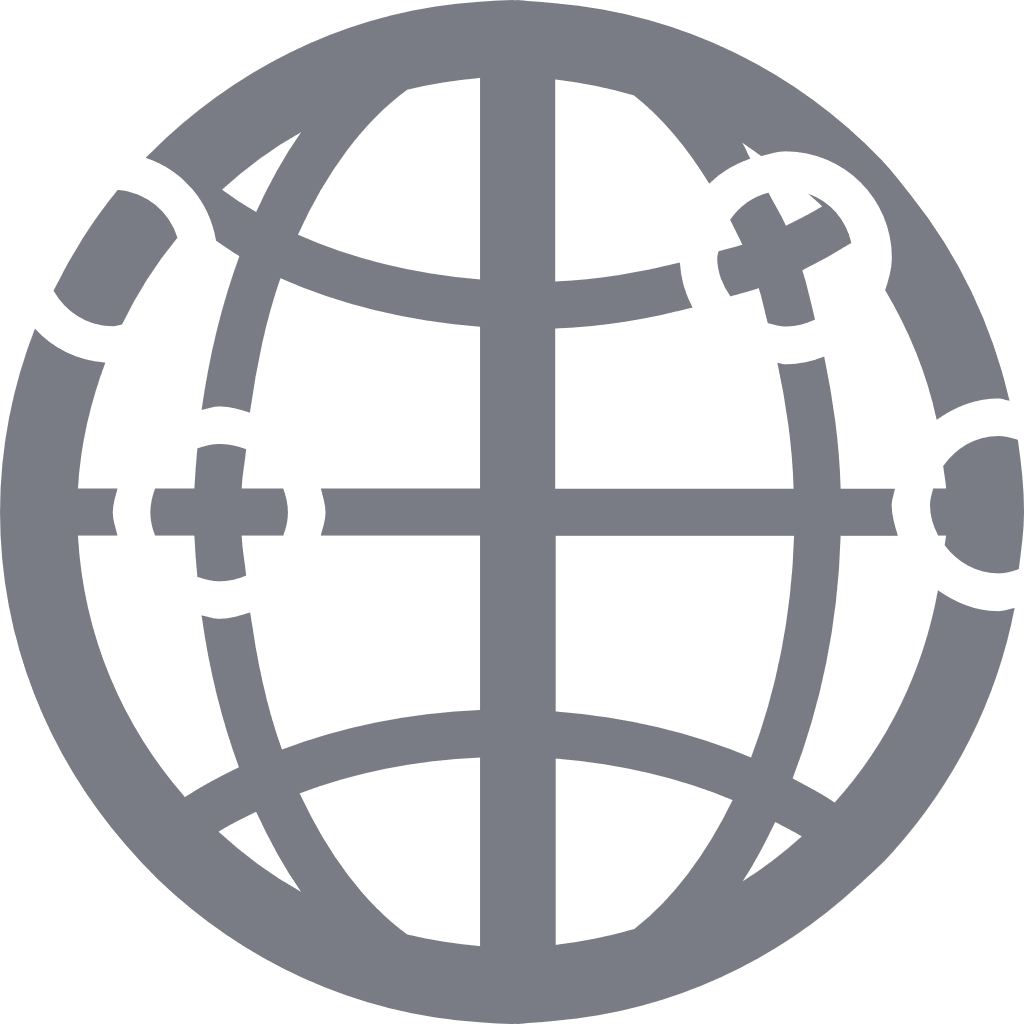 20000+ Partners
90+ Countries and Regions 
of Business Coverage
10000+ Knowledge Case
50+ 
Offices Globally
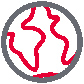 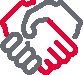 100+ 
 Tech Specialists
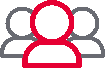 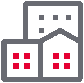 8 R&D Centers
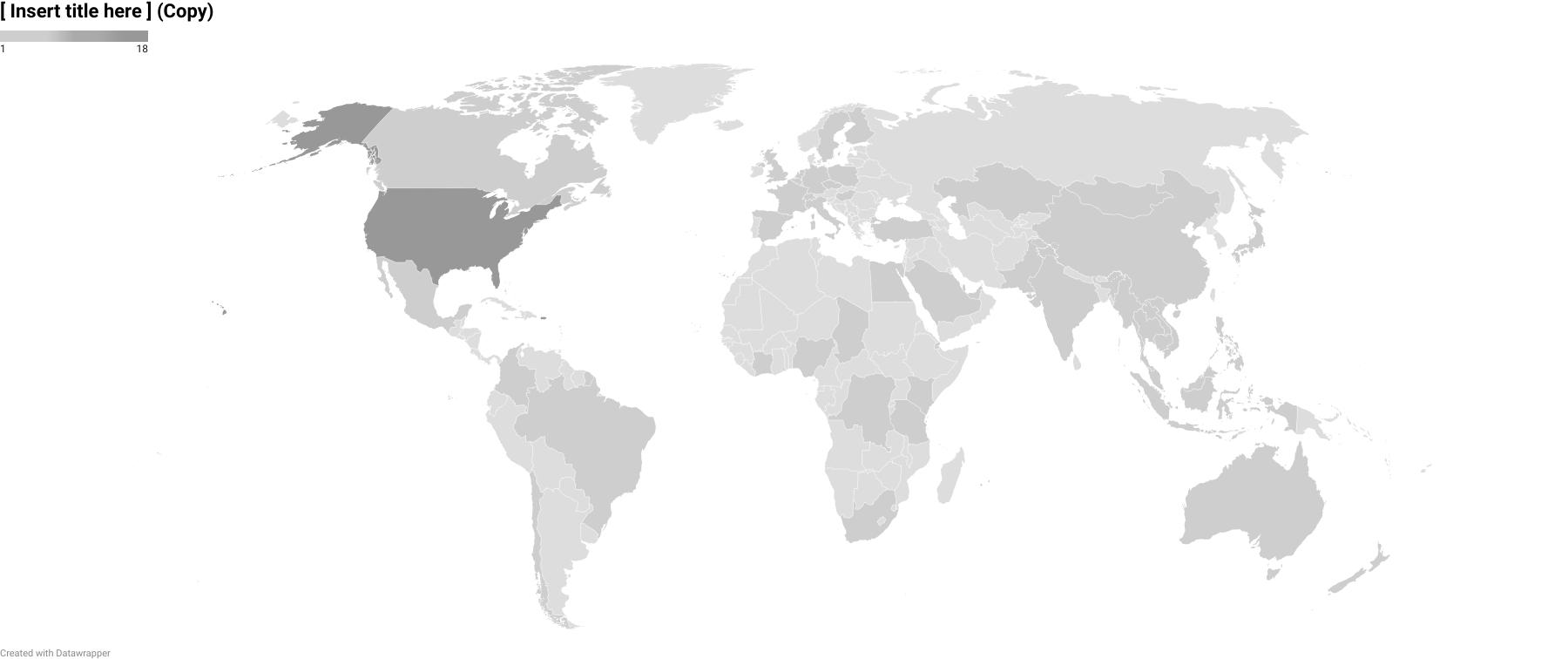 Germany
Britain
Poland
France
Hungary
Italy
Spain
Japan
Türkiye
the United States
Pakistan
Thailand
UAE
Morocco
Egypt
Hong Kong, China
India
Mexico
Vietnam
Saudi Arabia
Malaysia
Philippines
Singapore
Indonesia
Colombia
Subsidiary Company
Brazil
Business Coverage
(not mark all on the figure)
Peru
（not mark all on the figure)
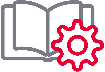 Australia
Spare Parts Warehouse
Chile
South Africa
Various Warranty Services
Global Tech Support
Partner Capacity Building
3 Self-Service Platforms with 24*7 Support
24*7 Live Chat Service with Multi-channel Access
12 Instant Communicate Hotlines
World-wide Onsite Support Service
Multilingual Tech Support
Free Basic Warranty
Ruijie Career Certificate
22  Local Spare Parts Platform
Ruijie/Reyee Product Training
R-Care+ Service with 24*7 Tech Support and High Priority RMA
5 Common Scenario-based Solution
Rujiie Official Instructor Certificate
Optimize Service Package
[Speaker Notes: 今天，锐捷网络已经成为行业领先的网络设备及行业解决方案提供商 。公司拥有8000余名员工，业务覆盖全球90多个国家和地区，合作伙伴2万多家。作为一家重视技术创新科技型公司，锐捷设立了8大研发中心，走出了一条属于自身的自主研发的道路。
With the rapid development of network and communication technology, the network has been integrated into the daily life of people all over the world. This also leads to a huge, fast-growing, unimaginable market.
At the beginning of the 21st century, Ruijie Networks was founded by a group of young people who are determined to change the world with technology and create a world-class brand.
Now, Ruijie has become the Industry-leading Network Infrastructure and solution Provider with more than 8,000 employees and 20,000 partners.Business  coverage in 90+ countries and regions. As a technology-based company that attaches importance to technological innovation. Ruijie has built 8 R&D centers, Ruijie has embarked on its own way of independent research and development.]
01
Technical Support Resource
02
Training & Certification
03
Warranty Policy and Value-added Service Product
Technical Support Resource
Remote Technical Support Overview
Problem Solved
Problem Escalation
Self-service Channel
Fault Reporting Channel
Problem Handling
Online Service
Level1 Support
Level2 Support
Visual Monitoring
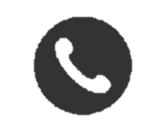 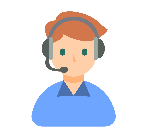 End
User
Fault Acceptance
L2 Specialist
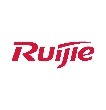 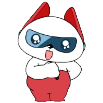 Satisfaction Survey
Hotline
Live Chat
VIP Service
Technical Consultation
RITA Robot
Official Web
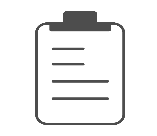 Satisfaction Follow-up
Service Arrangement
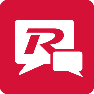 Partners
Case Portal
Level3 Support
Feedback and Suggestion Analysis
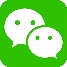 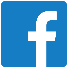 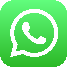 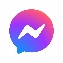 Repair/Spare Parts Acceptance
R&D
Community
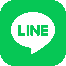 Multiple Entrances
Spare Parts Delivery Service
End-to-end ITR Process
Visualized Process
Multiple Service Platforms
Multiple platforms help you access Ruijie technical support
Ruijie Service Platform: Service Portal
Service Portal is an unified support resource index platform to access Ruijie technical support. In-depth service overview and user-friendly design help you know Ruijie services and their highlight values easily.
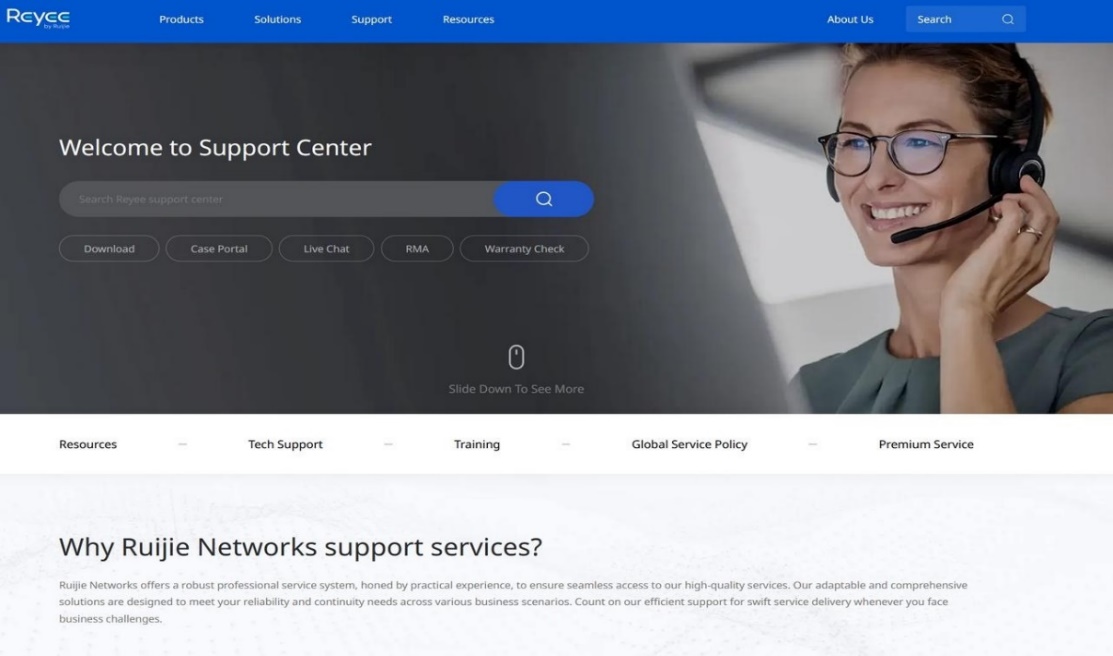 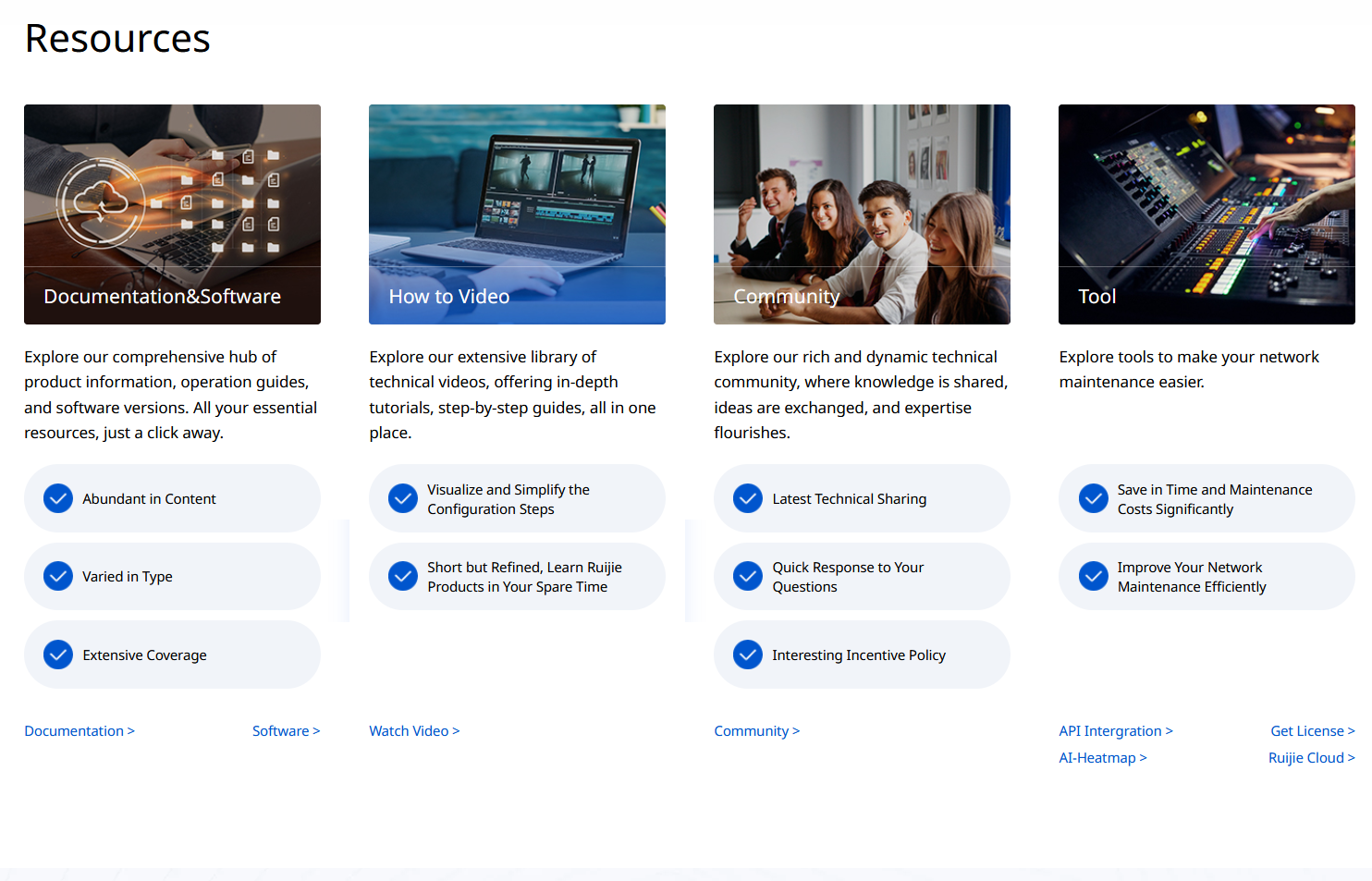 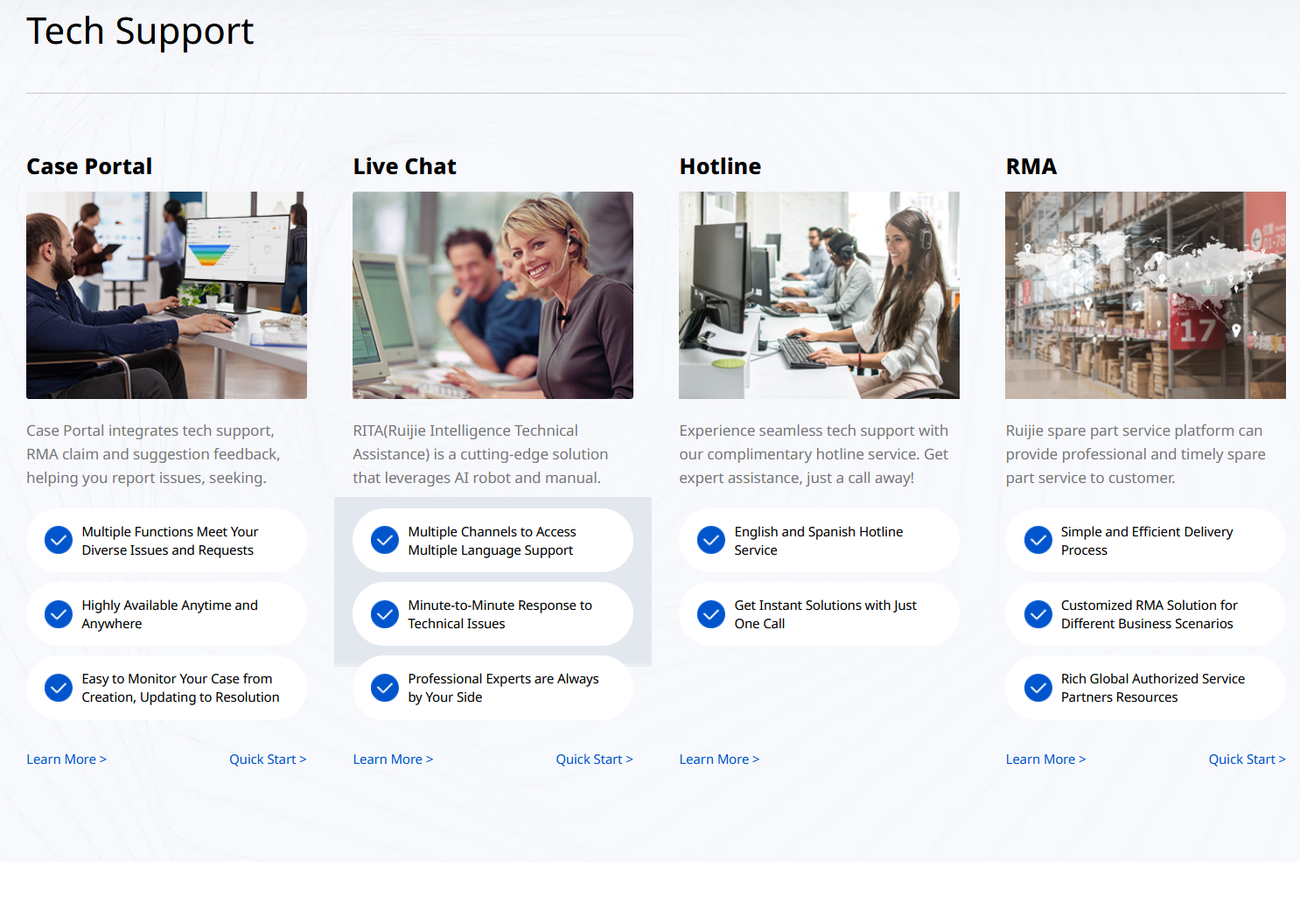 https://www.ruijienetworks.com/support
https://reyee.ruijie.com/en-global/support
Ruijie Service Platform: Case Portal
Case Portal integrates Tech Inquiry, Tech Fault, RMA Claim and Suggestion feedback, helping customers report issues, seek technical supports and sharing inspired ideas.
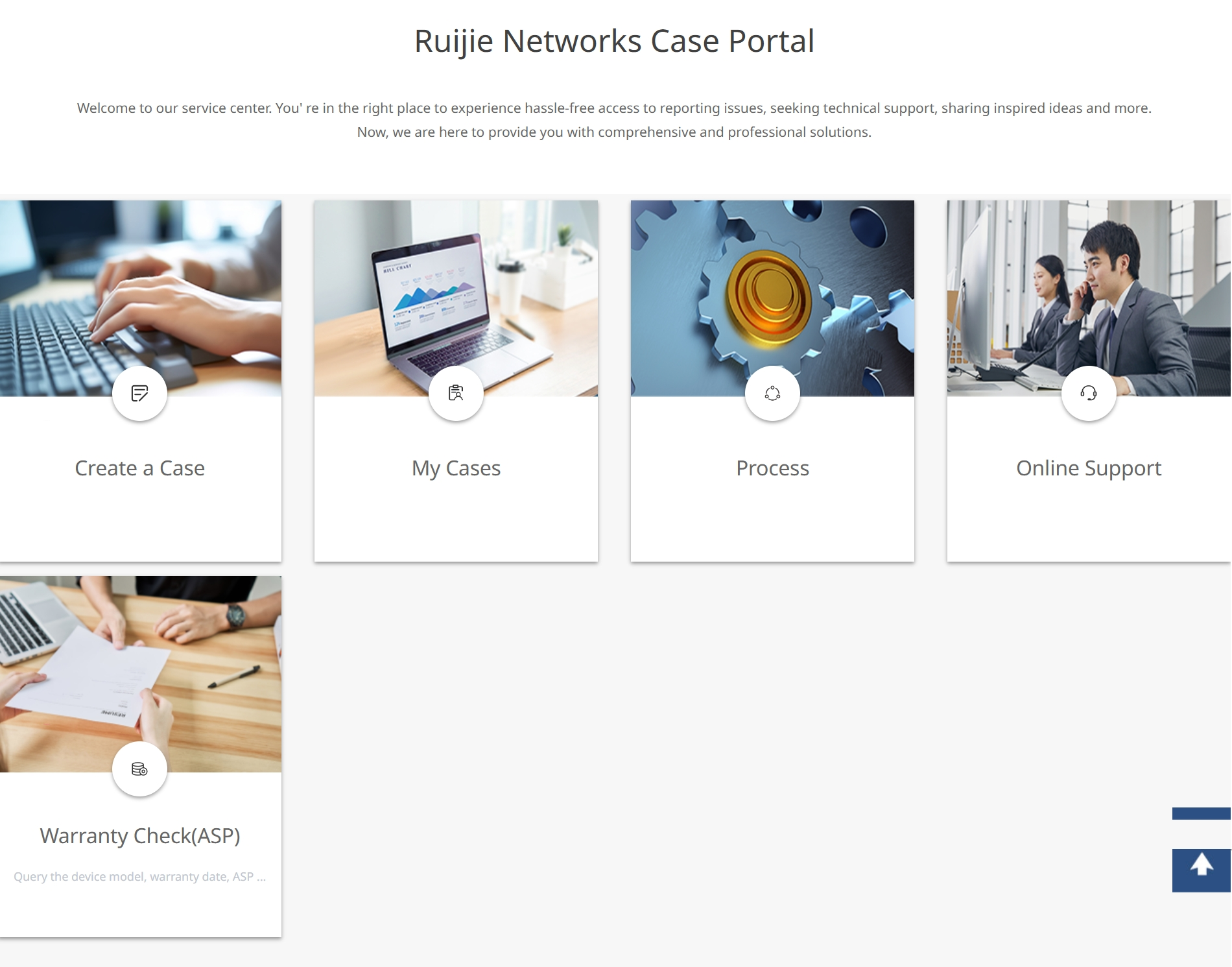 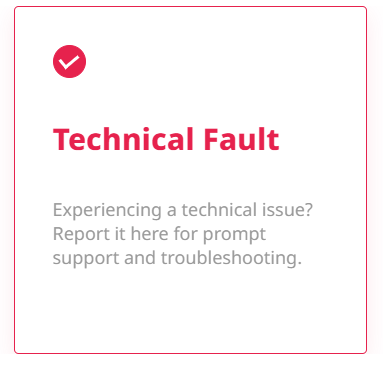 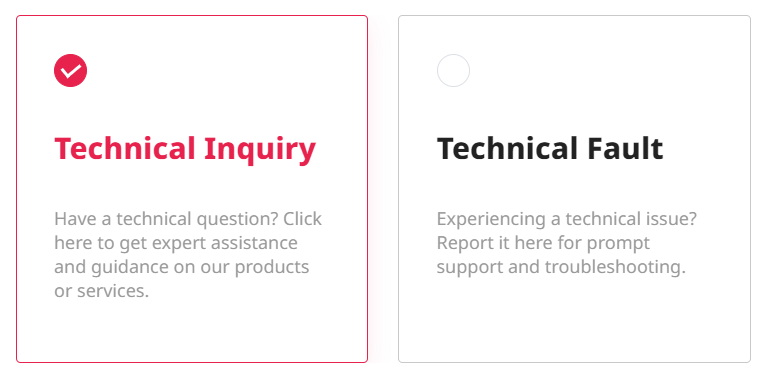 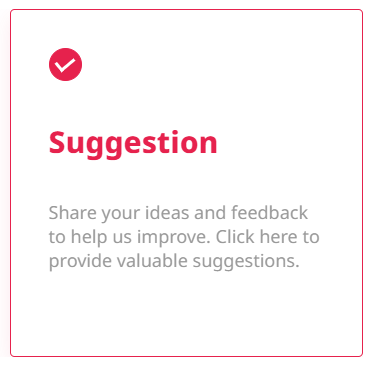 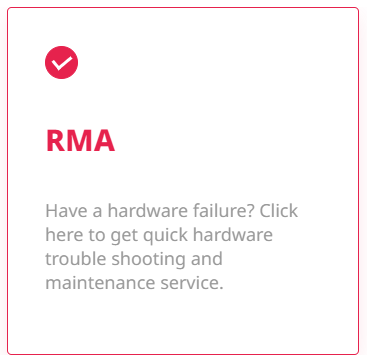 24*7 Service
https://www.ruijienetworks.com/support/caseportal
Ruijie Service Platform: Ruijie Reyee App
RMA module in Ruijie Reyee App can process RMA business conveniently, include create RMA, search RMA to check the details process and check warranty by SN.
Search RMAs
Check Warranty
Create a RMA
RMA Module
Download 
Ruijie Reyee App
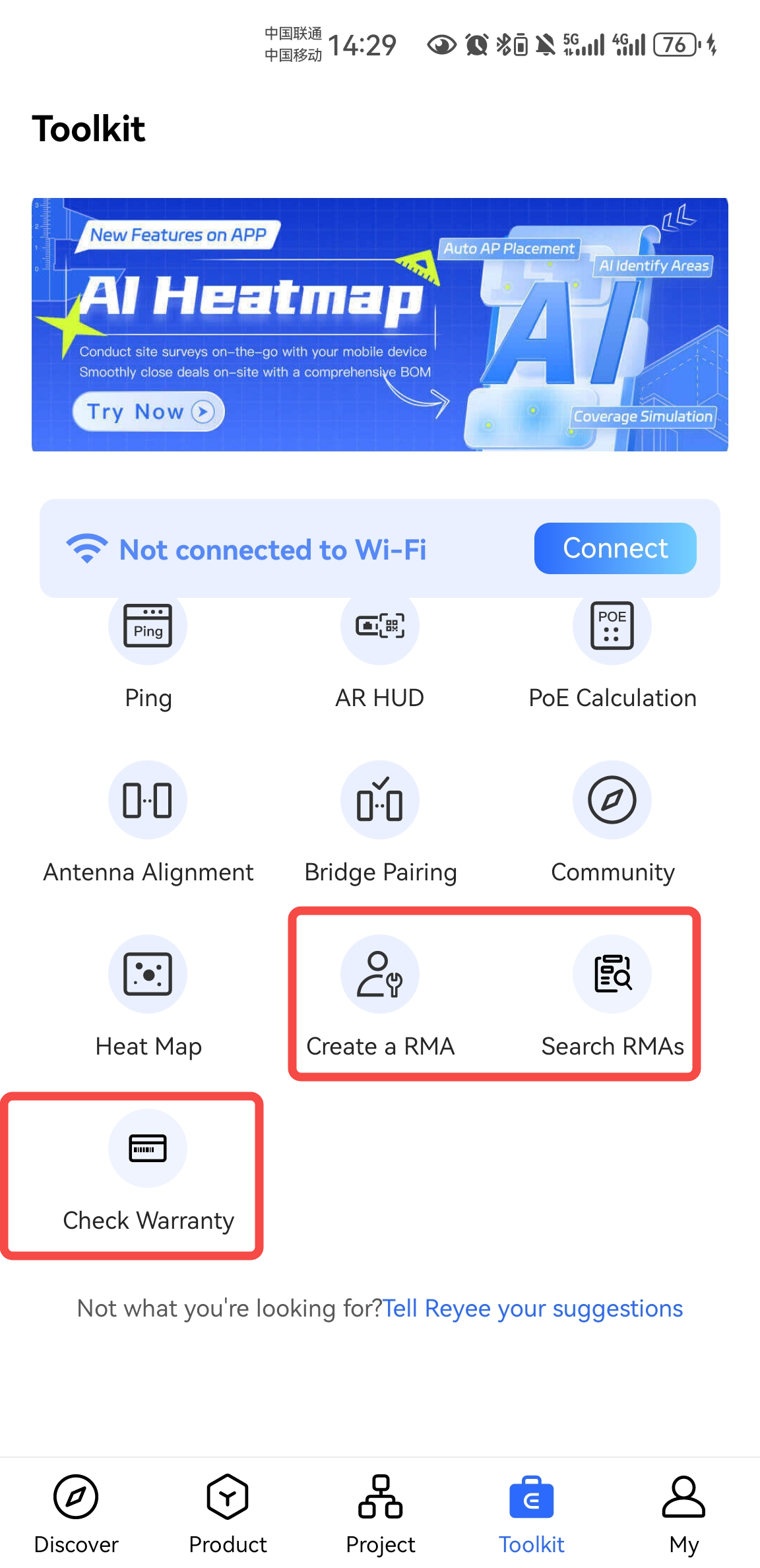 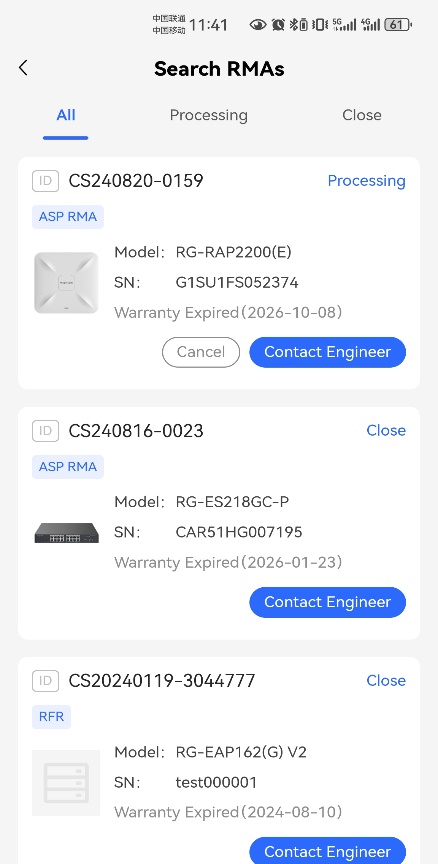 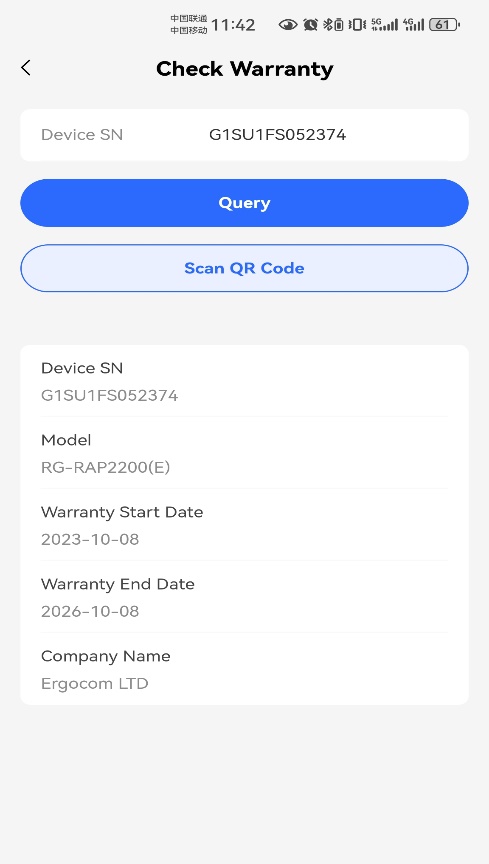 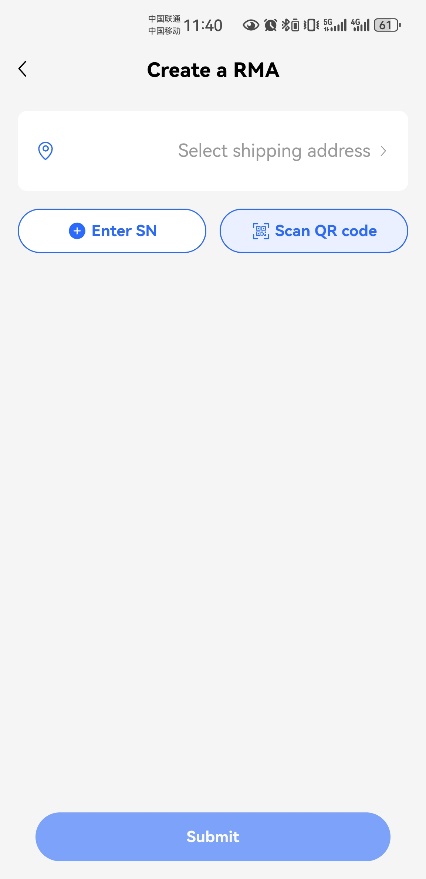 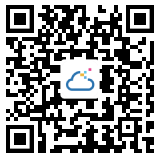 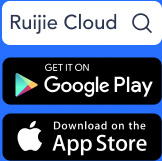 Ruijie Service Platform: RITA-Ruijie Intelligent Tech Assistant
RITA Robot provides 24*7 service for customers, helping customers find the answer by a few clicks in the navigation bar or the chat with RITA.
“
Answer FAQ
Troubleshooting
Product Specification
Pocket Network Expert
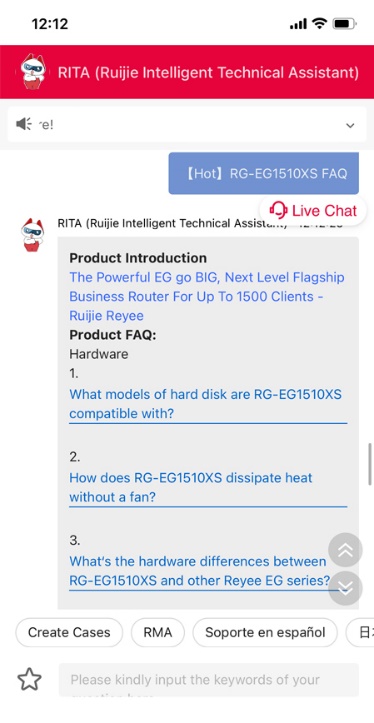 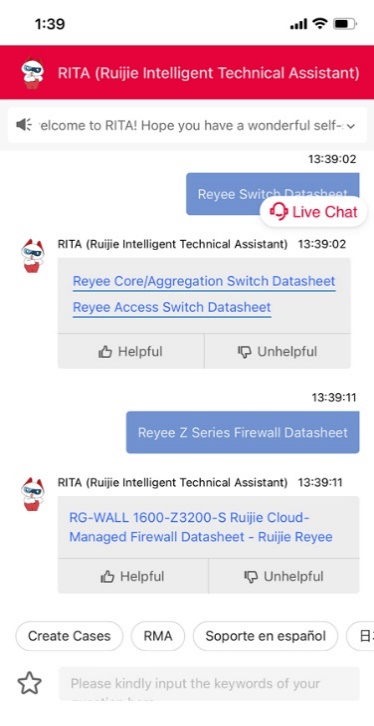 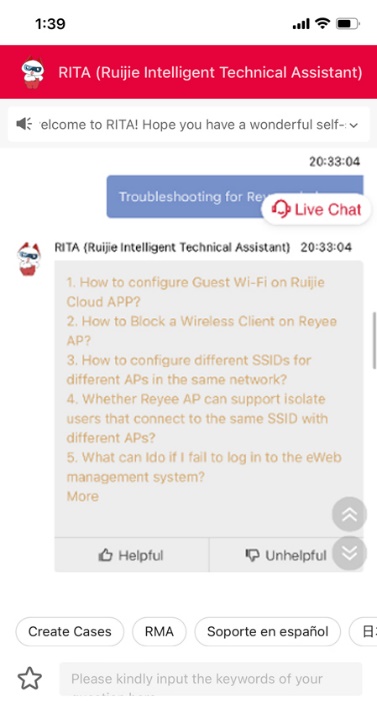 ”
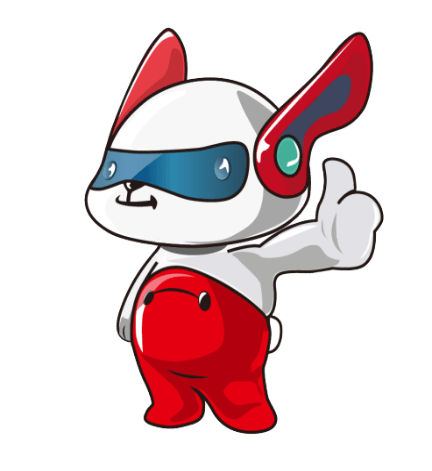 RITA
Ruijie Intelligent Tech Assistant
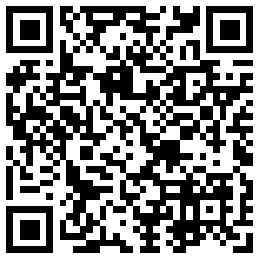 https://www.ruijienetworks.com/rita
Ruijie Service Platform: RITA-Ruijie Intelligent Tech Assistant
Massive technical resources (technical documents, products specifications, operation videos, troubleshooting guidance…)  can be reached with clicks.
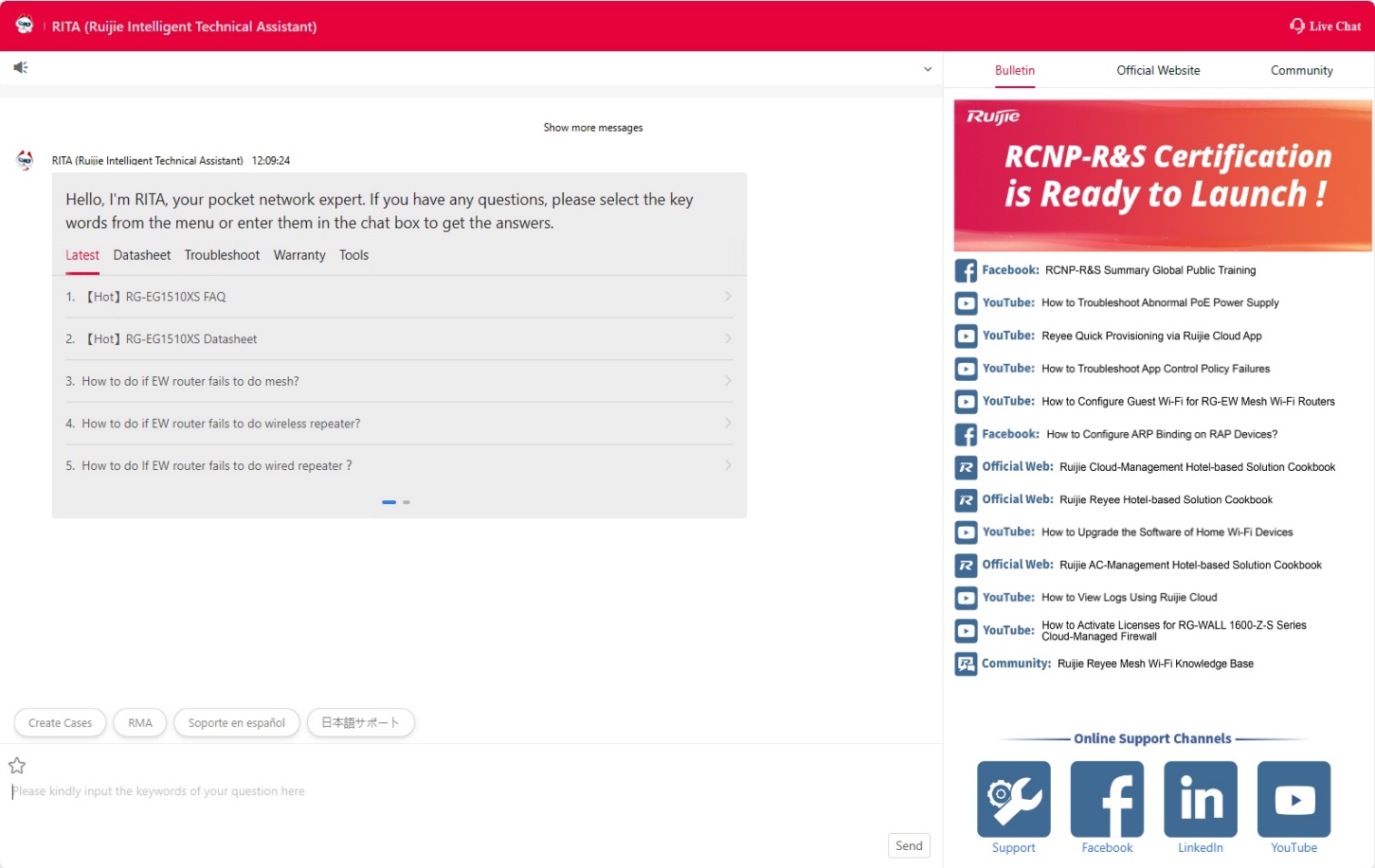 3
Browse multi-platform with less time consuming
1
Simple clicks to find answers more precisely
4
More diverse display content
2
Customized tags related with most frequent questions
https://www.ruijienetworks.com/rita
Ruijie Service Platform: Live Chat Support
Ruijie provides online manual service on RITA Live Chat. You can access it through multiple channels (Web, WeChat, WhatsApp, LINE, Facebook and Messenger). Live Chat supports over 130 languages, helping you communicate with Ruijie engineer directly.
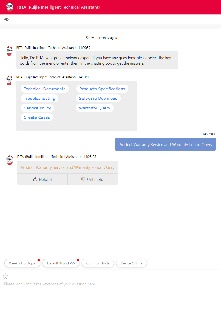 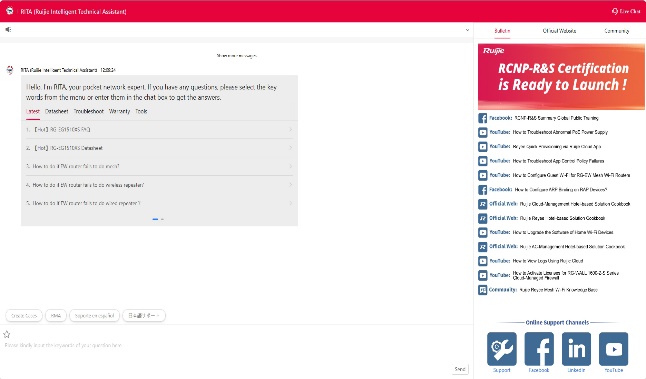 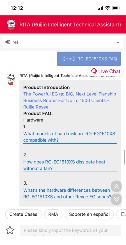 Warranty Service(R-Care)
English Service：
9:00 AM to 6:00 PM 
(Local time, Monday to Friday)
Spanish Service： 
9:00 AM to 6:00 PM 
(GMT-6, Monday to Friday)
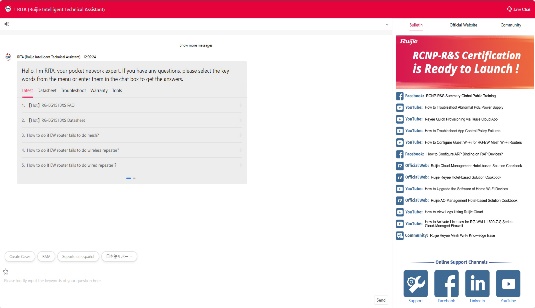 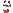 R-Care+ Service
* Customers may opt for an enhanced warranty package(R-Care+ service), which provides 24*7 access to hotline support and online manual assistance.
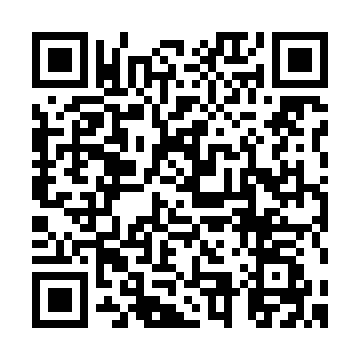 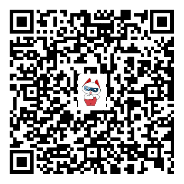 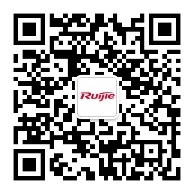 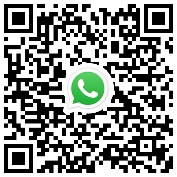 LINE
https://www.ruijienetworks.com/rita
Website
WeChat
WhatsApp
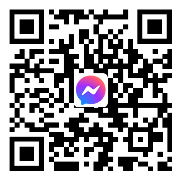 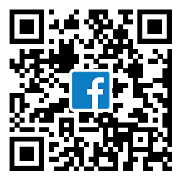 Messenger
Facebook
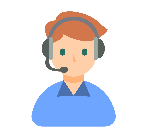 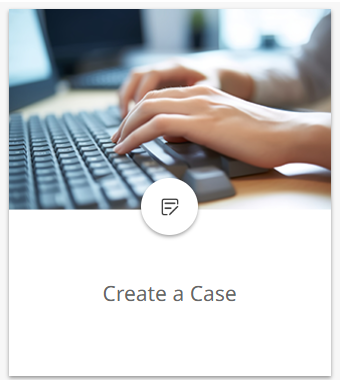 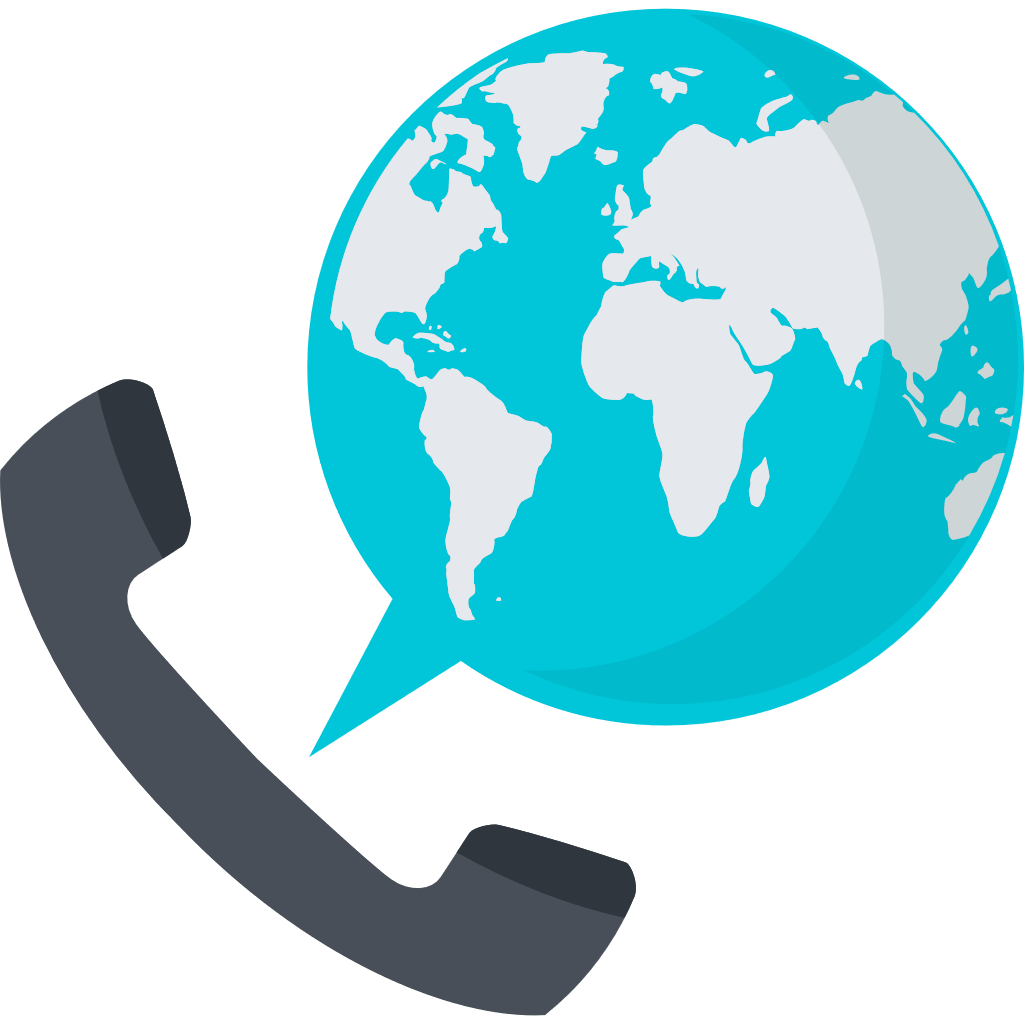 Hotline
Live Chat
Case Portal
Multi-channel Quick Start Service
Enterprise Device SN
Register Partner Account
Partners
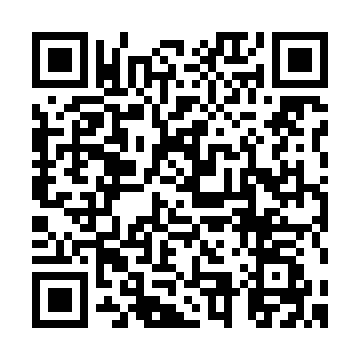 LINE
Ruijie Service Platform: Expert Support Channel
We offer free enterprise-level direct expert services to key partners, which further saves you from investing in services.
Support Channel
L1 Support
L2 Support
Technical Consultation
L2 Specialist
End User
Local Engineer
Service Arrangement
RMA Spare parts
Expert Engineer
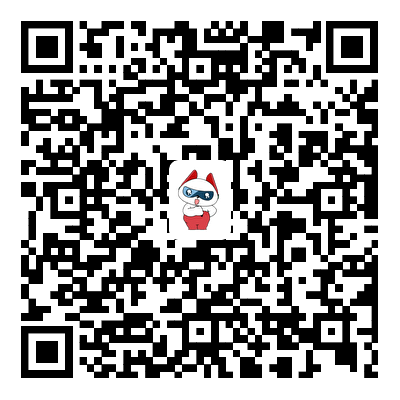 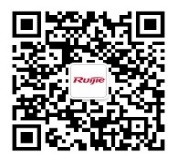 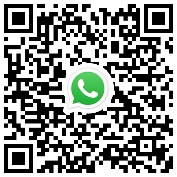 Direct Access to Expert Support Team
Minute-by-minute Response
R&D
WhatsApp
Website
WeChat
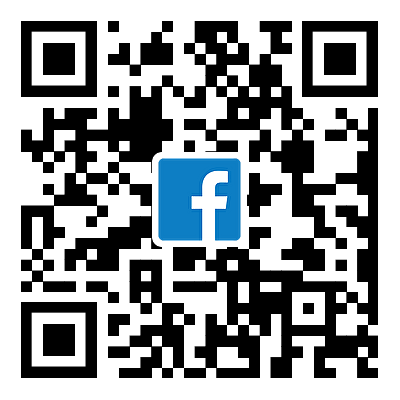 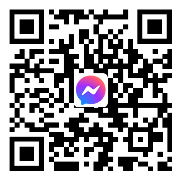 Facebook
Messenger
Ruijie Service Platform: Global Service Hotline
Access instant communication through world-wide service hotline for consultation freely.
* Hotline service is available in local business hours (Warranty: R-Care Service)
* Spanish service operates within the business hours of GMT-6.
META-UK
Asia-Pacific
Americas
English Speaking Service
Europe
English/Spanish Speaking Service
English Speaking Service
Türkiye：(+90)800 621 2545
Saudi Arabia： (+966) 800 891 2085
United Arab Emirates: (+971) 800 035 704 612
* The hotline is available for all META-UK countries.
English Speaking Service
Philippines：(+63)180 013 220 501
Indonesia：(+62)800 150 3096
Malaysia：(+60)180 081 3784
Thailand： (+66)180 001 4687
China Hong Kong：(+852) 800 969 178
Vietnam:  (+84) 180 081 60
* The hotlines are available for all Asia-Pacific countries.
Mexico: (+52)800 461 0659
Brazil: (+55) 800 042 007
* The hotline is available for all American countries.
(+852)800 969 178

* The hotline is available for all European and other countries .
Please refer to the link for latest update:
https://www.ruijienetworks.com/support/hotline
Technical Support Specifications
The problems of customers will be classified into 4 level based on the severity. The definition and follow-up specs of every level are shown as below:
Remarks:  The Severity Level definition may vary based on the customer’s network complexity and force majeure factors.
Ruijie Service Platform: Community
Community is an open forum where you can share your opinions, discuss the technical issues and get help from Ruijie engineer and other experts.
1 on 1 Suggestion Feedback
Quick Response to Your Questions
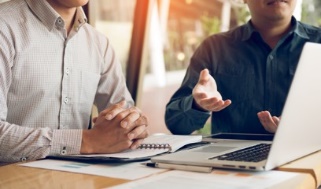 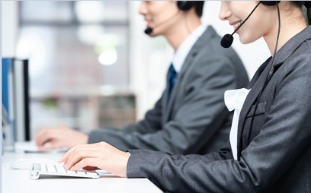 Talk about your requirements with Ruijie product manager
Contact Ruijie engineer for technical support
Bountiful Gifts and Rewards
Latest Technical Sharing
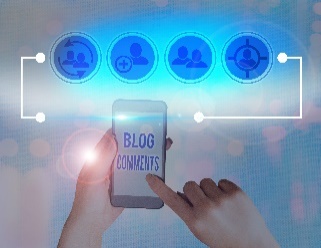 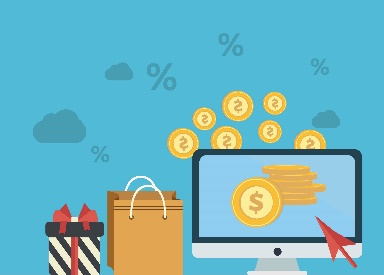 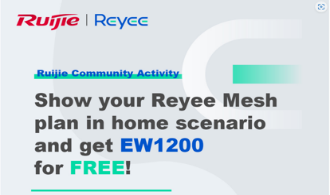 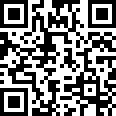 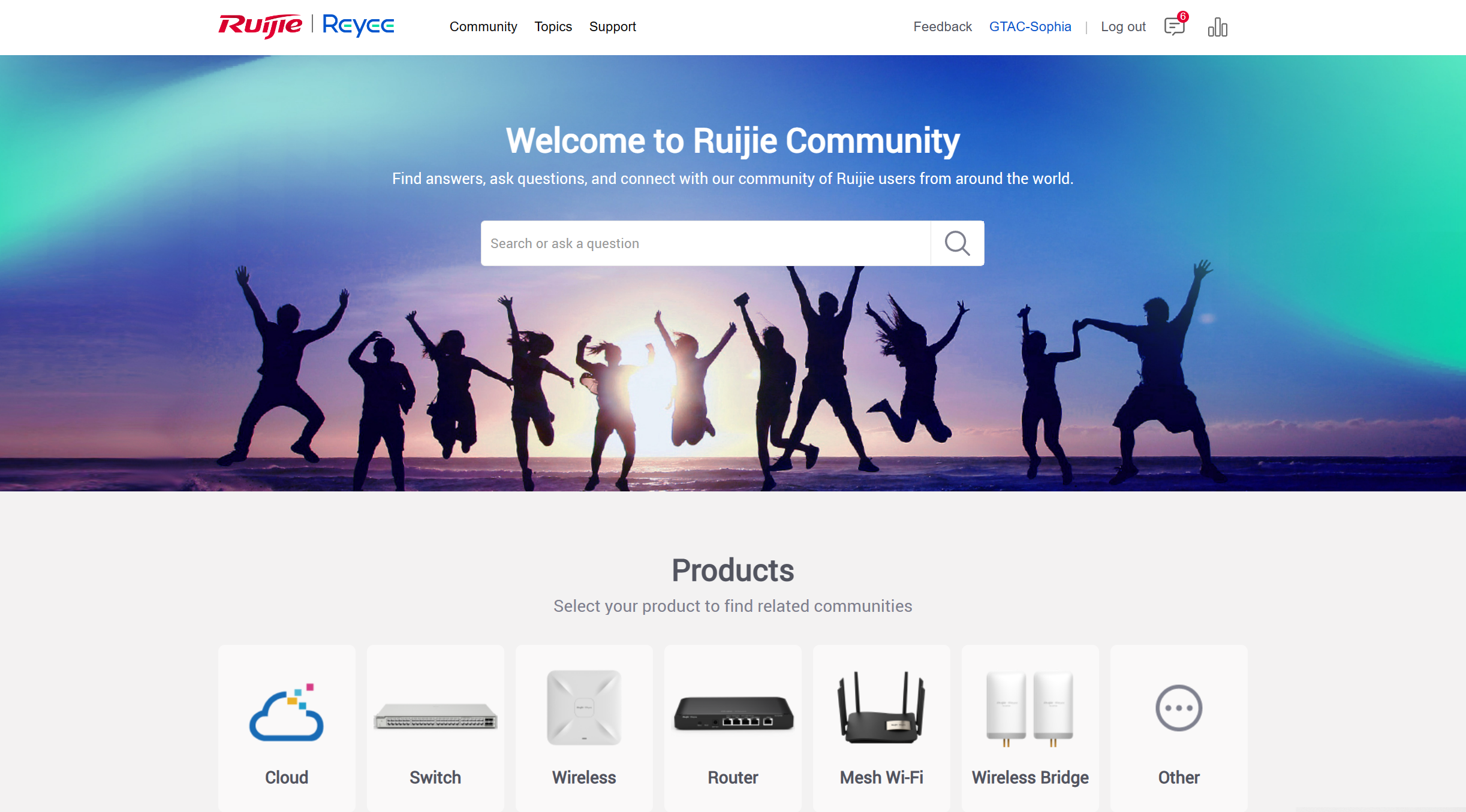 3000+ posts help you catch the trend of Ruijie technology
Join in Community activities to get bountiful gifts and rewards
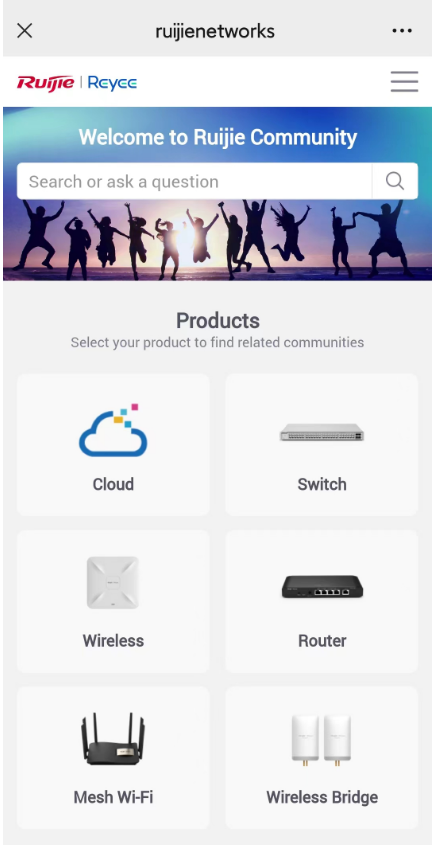 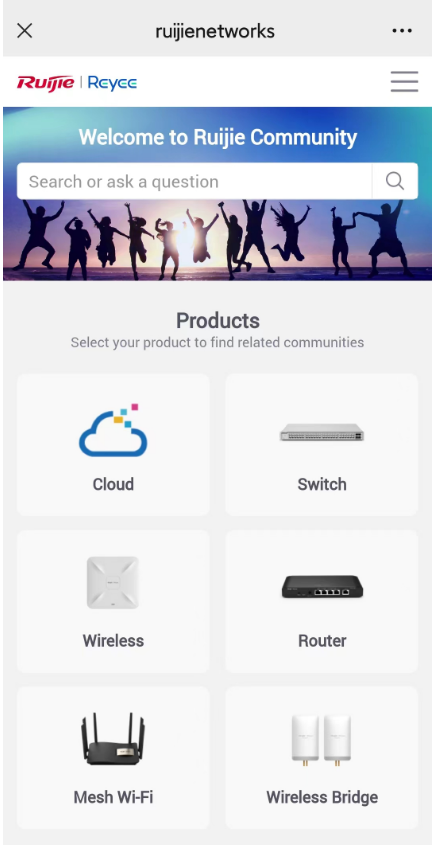 https://community.ruijienetworks.com/
Fit different types terminals
Ruijie Service Platform: Community
A Broader Searching Range
Searching range includes Posts, Comments, Users, Documents, Videos, Blogs.
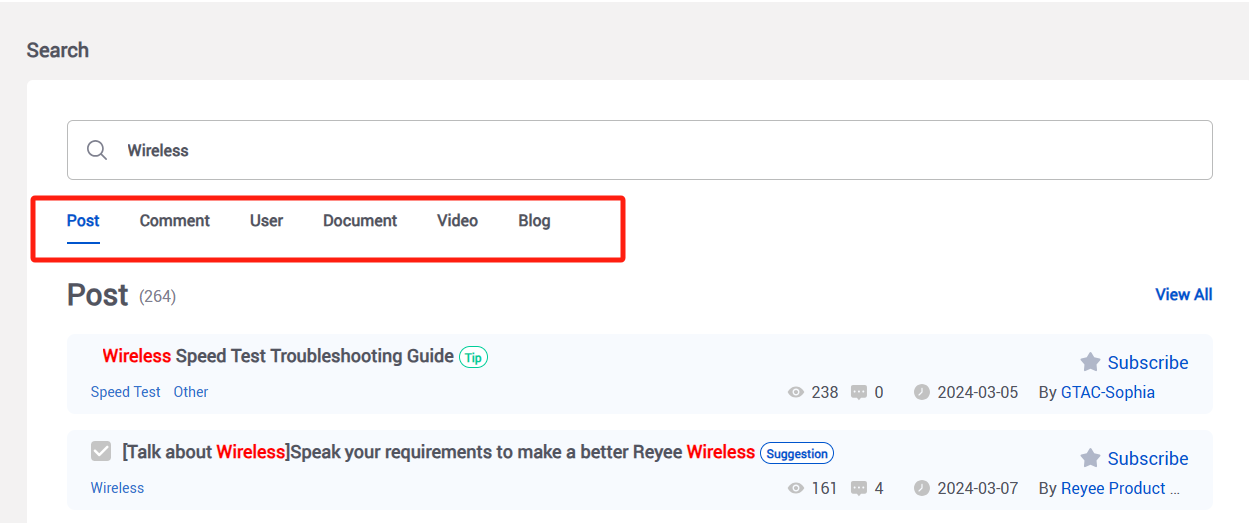 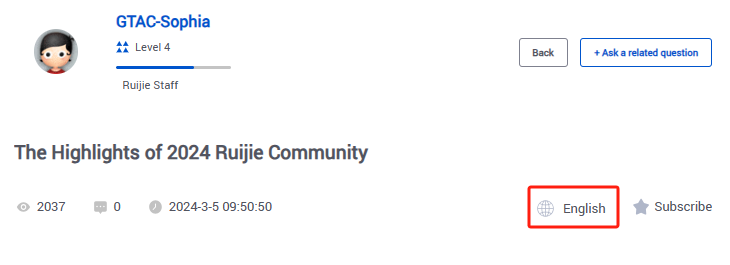 Multi-Languages Auto-translation
30 languages are supported to translate the whole page of the posts
Incentive Points and Medals System
Multiple and attractive points exchange ways and medal list
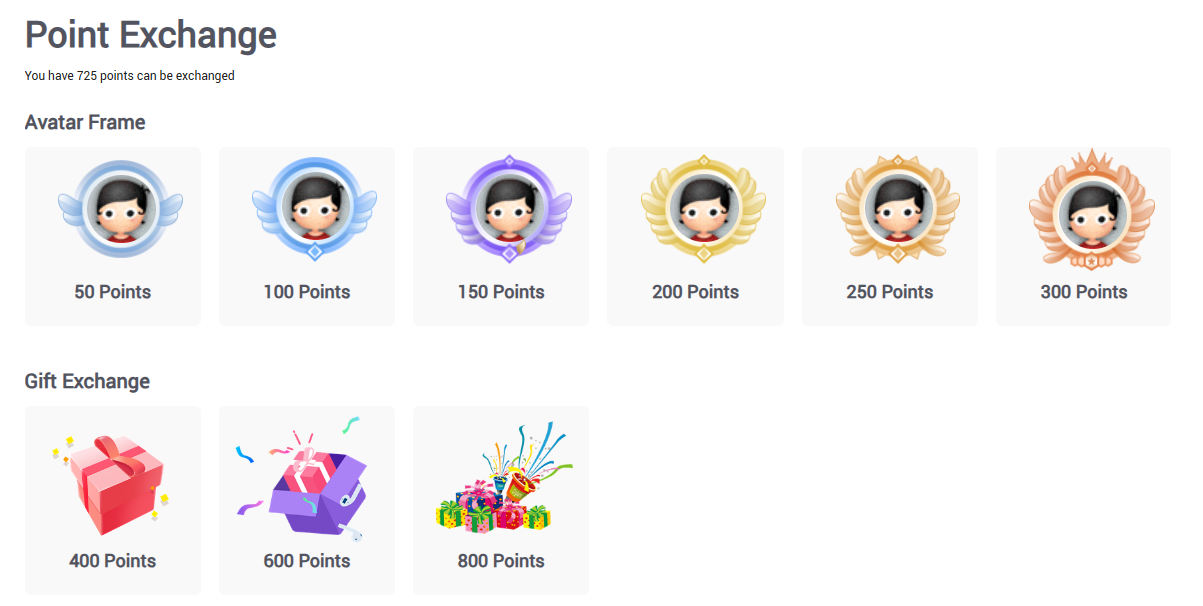 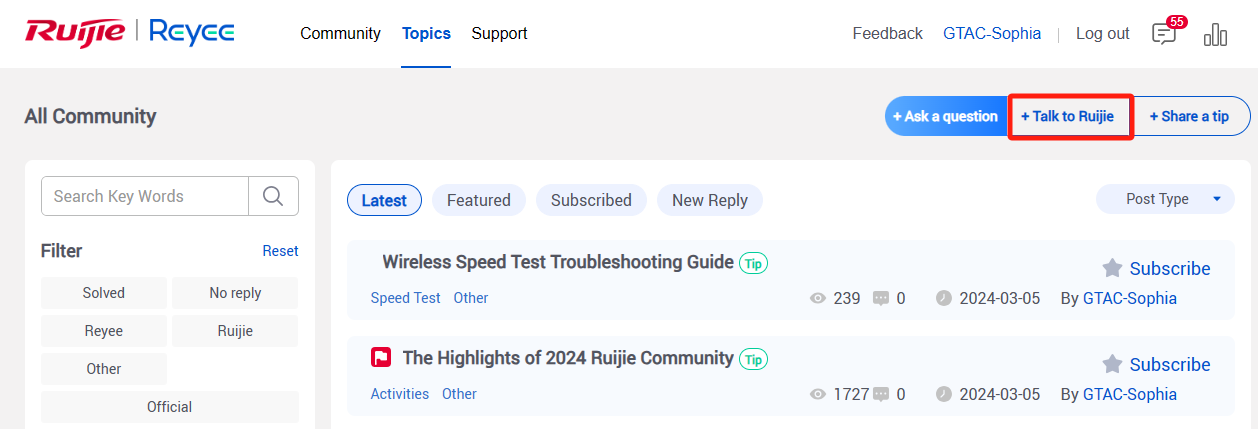 A New Post type "Talk to Ruijie"
A public suggestion feedback channel for all customers
Social Media: Facebook & LinkedIn Page
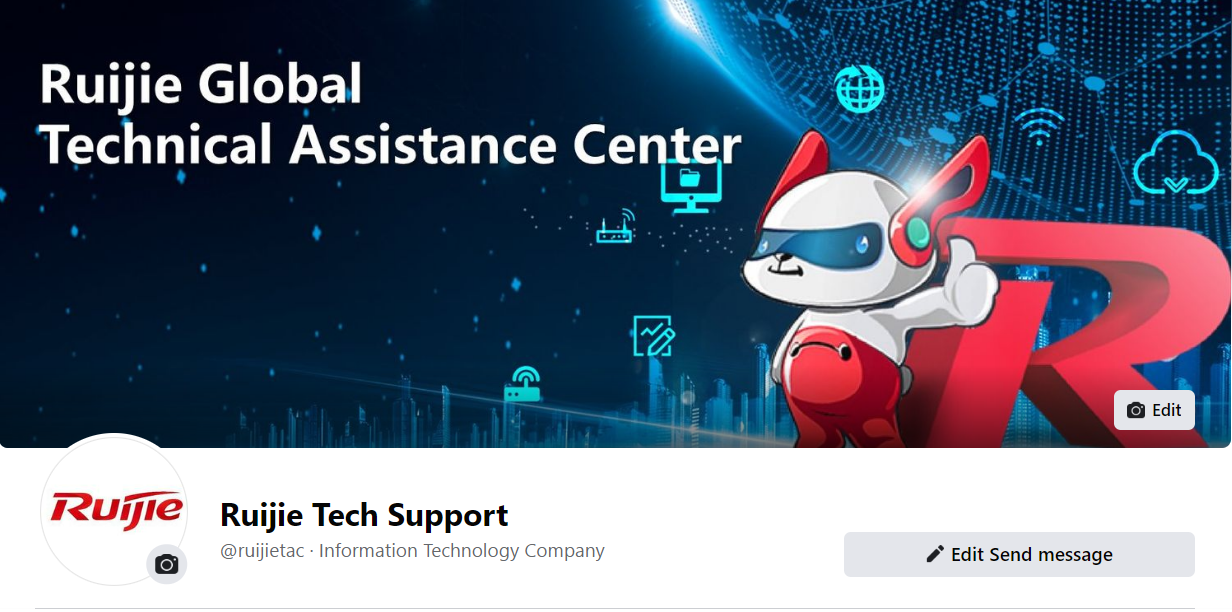 Get the firsthand information about Ruijie
Ruijie Tech Support shares the firsthand news about technology, training, official activities on the social media.
Access manual service through Facebook page
Chat with Ruijie engineer online by sending message to the public page.
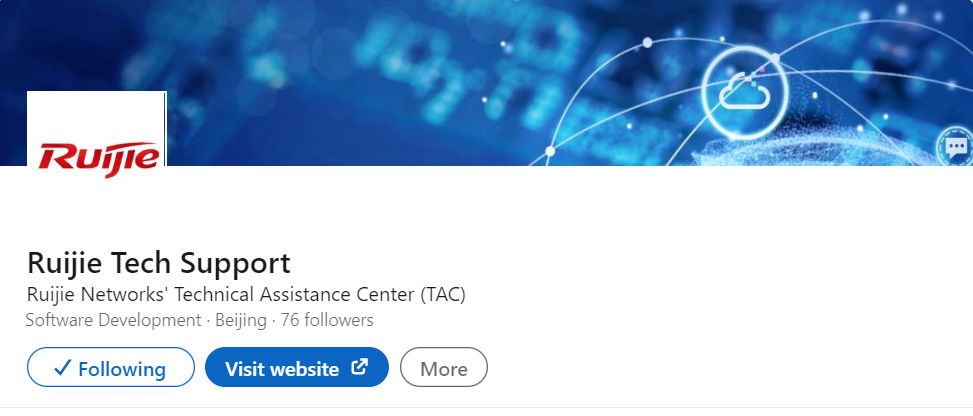 LinkedIn: Ruijie Tech Support
Facebook: Ruijie Tech Support
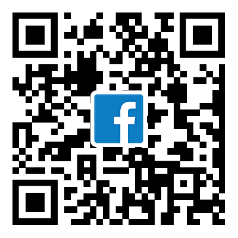 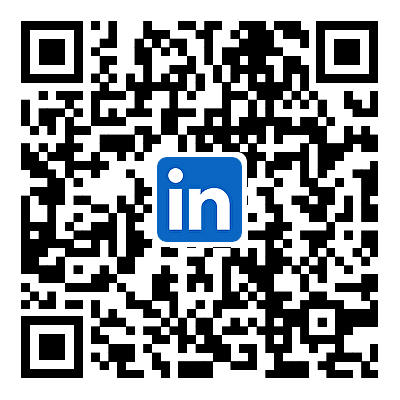 Social Media: YouTube Channel
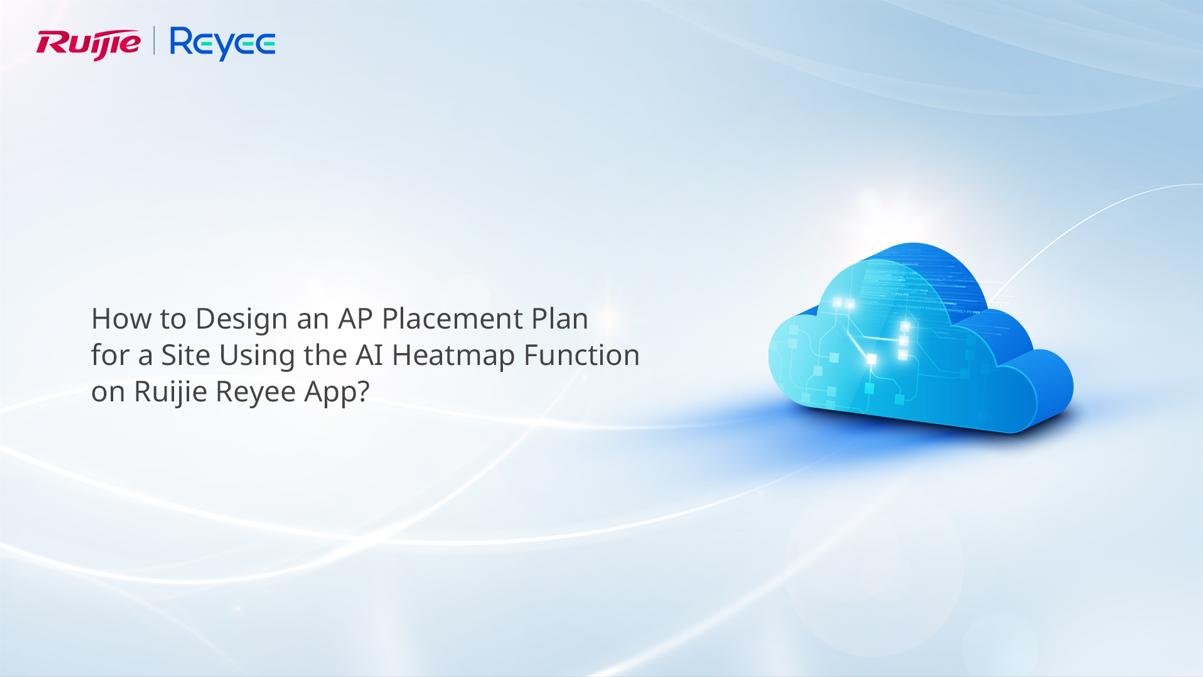 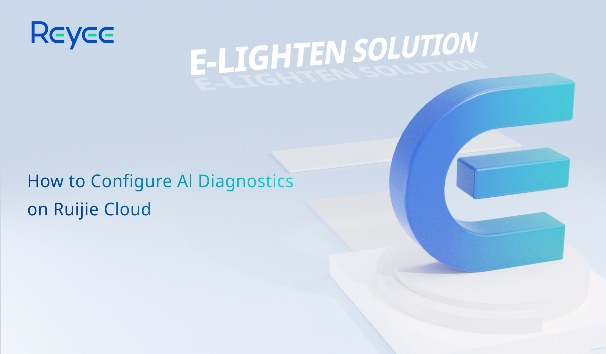 Latest Ruijie training course 
The certified courses and recording videos of public training will be updated here. 

Technical videos
Find various configuration guidance in How-to Series
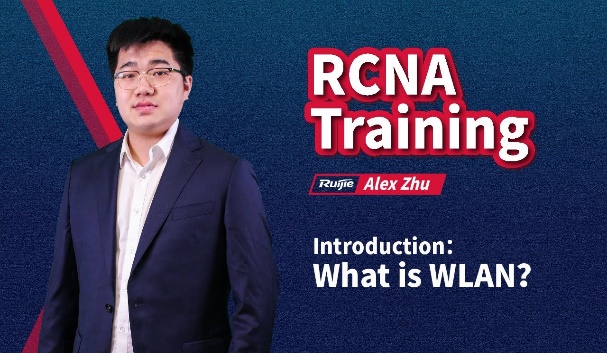 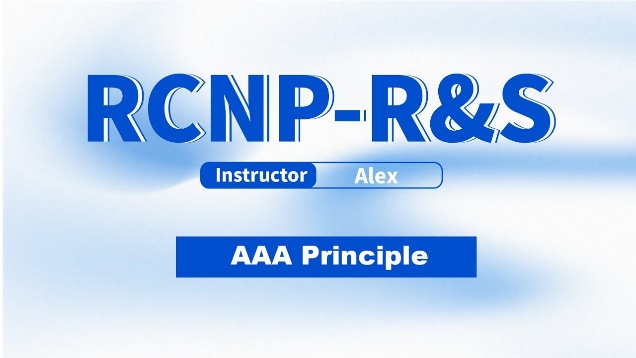 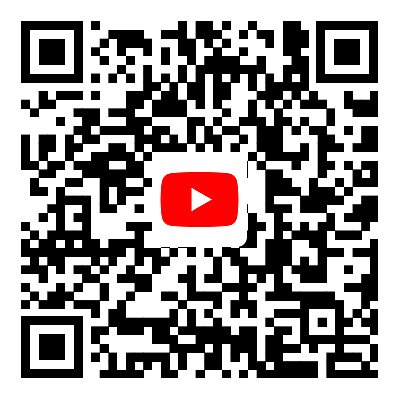 YouTube: Ruijie Technical Support
https://www.youtube.com/c/RuijieTechnicalSupport
Onsite Support: Authorized Service Partner
Ruijie has world-wide authorized service partners for local technical support to improve service coverage.
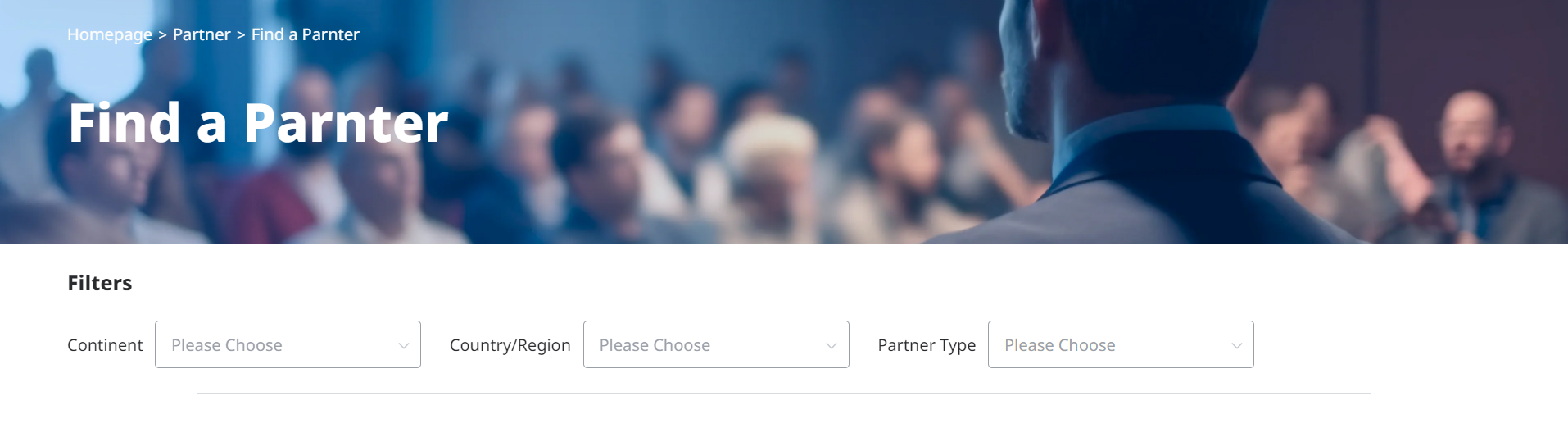 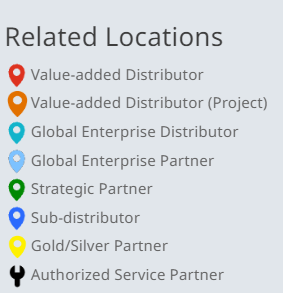 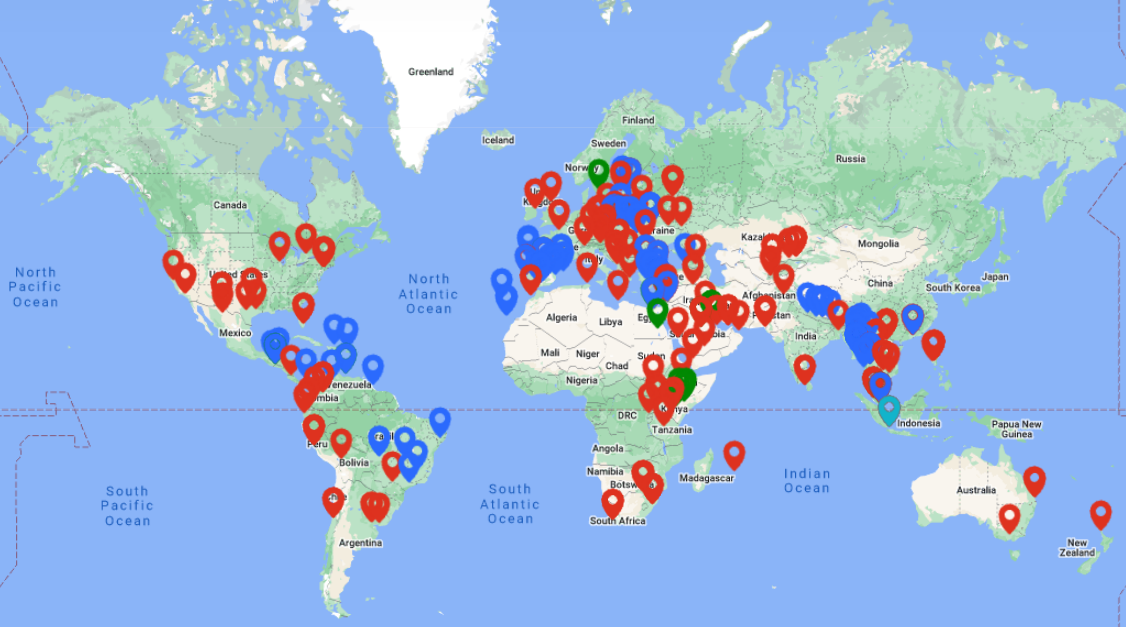 https://www.ruijienetworks.com/partner/locator
Onsite Service: Spare Parts Service Network Around the World
Spare parts warehouses have been built in 20 countries or regions, providing spare parts services for more than 65 surrounding cities and meet the customer's needs of 4H, ND, NBD and other service SLA based on the actual situation.
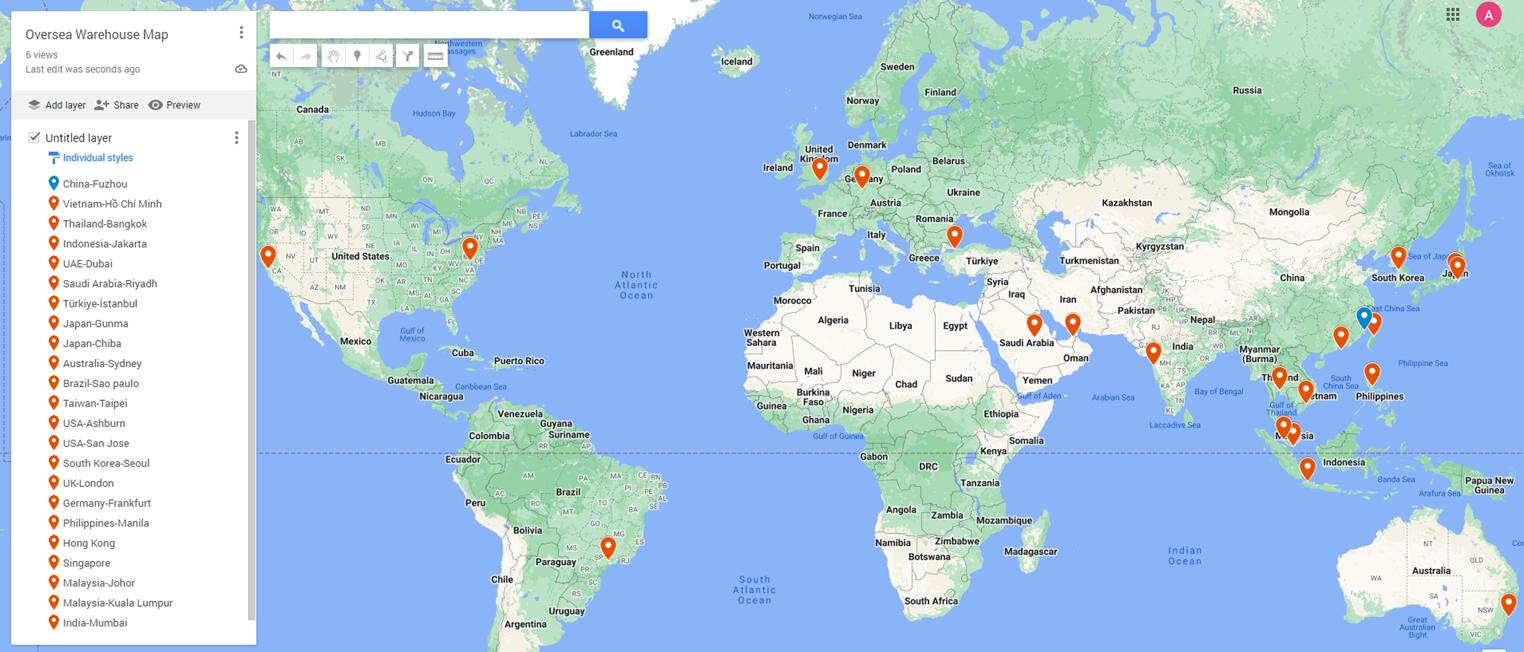 Spare parts warehouse (22)
Central spare parts warehouse (1)
Training & Certification
Certification for Post-Sales Engineers
Improve skills for more customers
RSE- Reyee Troubleshooting
Senior Ability
⭐⭐⭐
RSE- Enterprise Troubleshooting
RCI-Enterprise Instructor
RCI- Reyee Instructor
Trainer Ability
Professional Certification
Improves the general technical capacity of engineers

RSE Certification
Provide a series of products + solutions + troubleshooting training, improving Ruijie product capabilities of engineers

Instructor Certification
Develop the capacities of lecturers and transfer the capacities to more engineers
RSE- Security
Intermediate Ability
⭐⭐
Hotel
(AC-based)
CCTV
Hotel
Hotel
(Cloud-based)
Office
Manufacture
RSE- Enterprise Solution
RSE- Reyee Solution
How To
RSE- Reyee Product
Junior Ability
⭐
RSE- Enterprise Product
Common Basic Ability
RCNPRuijie Certified Network Professional
RCNP-RS
RCNARuijie Certified Network Associate
RCNA-RS
RCNA-WLAN
Solution/Scenario
Knowledge
Cookbook
Troubleshooting
Product
FAQ
Online Learning Resource: E-Learning
E-Learning is an unified platform for technical study and certification, providing you with Ruijie training videos, materials and so on.
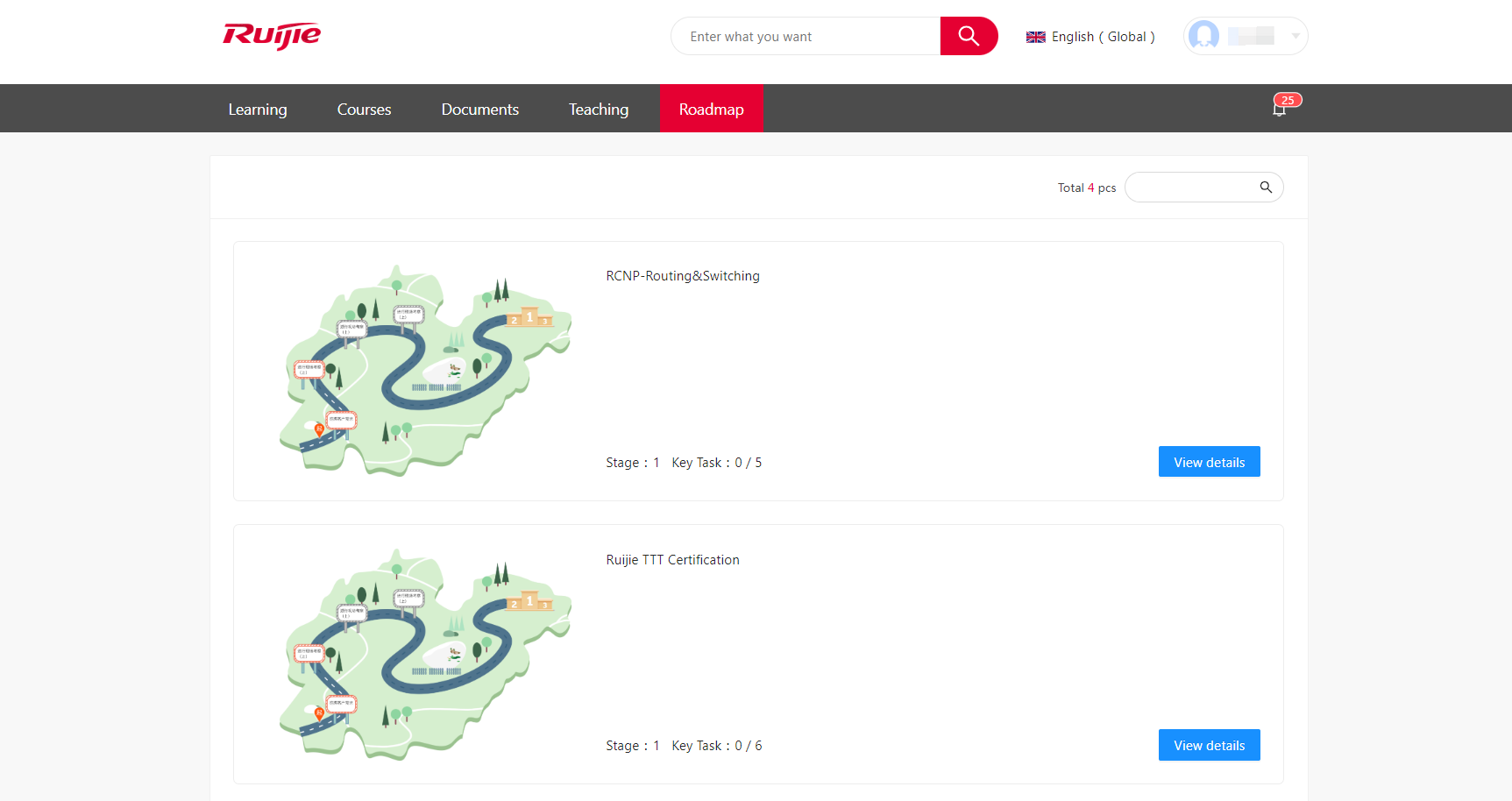 https://elearning.ruijienetworks.com/
Online Learning Resource: Training Webpage
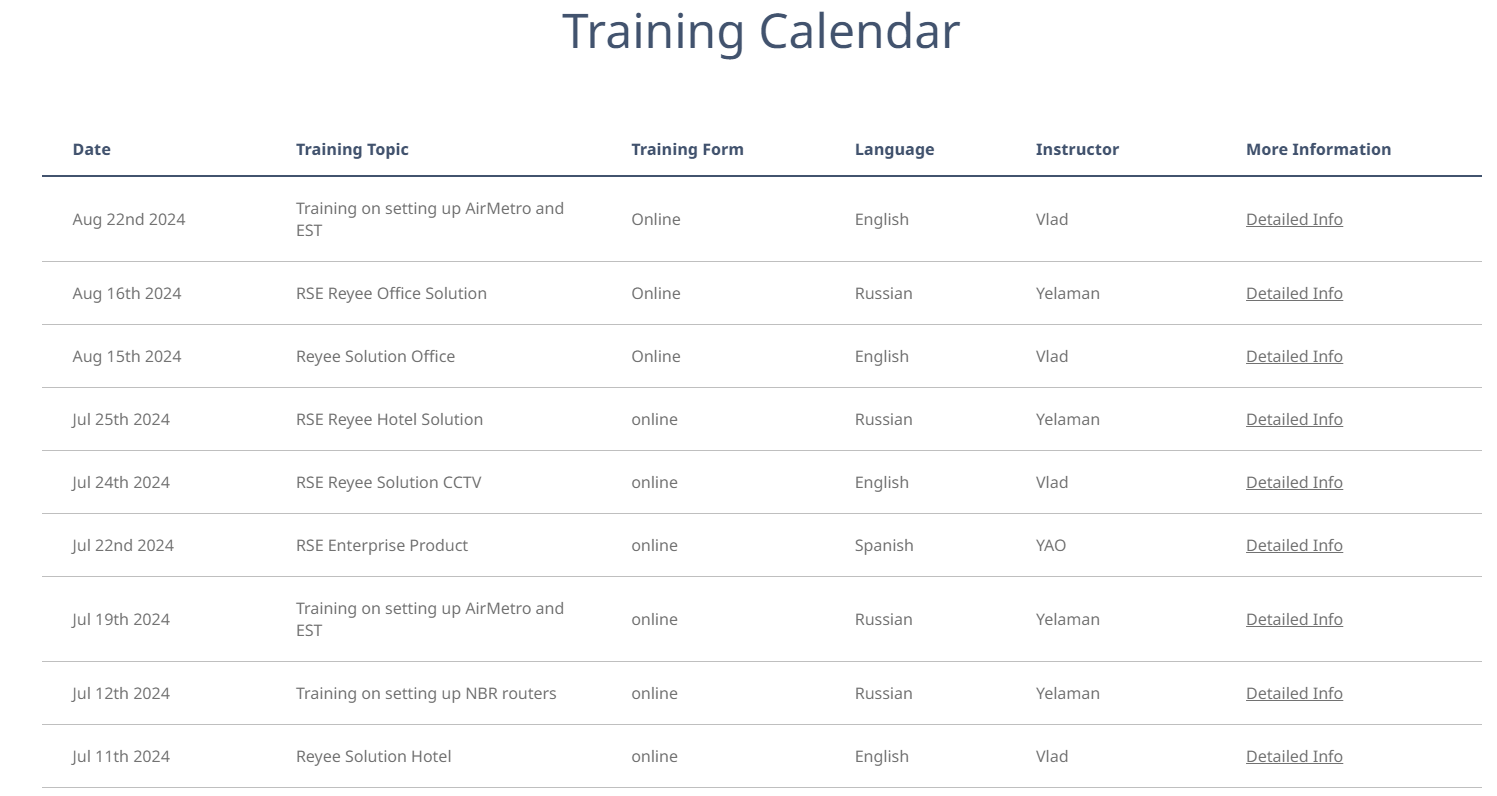 Quick viewing of training schedule
Detailed information and training materials are provided in the Training Calendar.


Learn more about the official training system and instructor
Training Introduction and Training Instructor sections help you know Ruijie training.
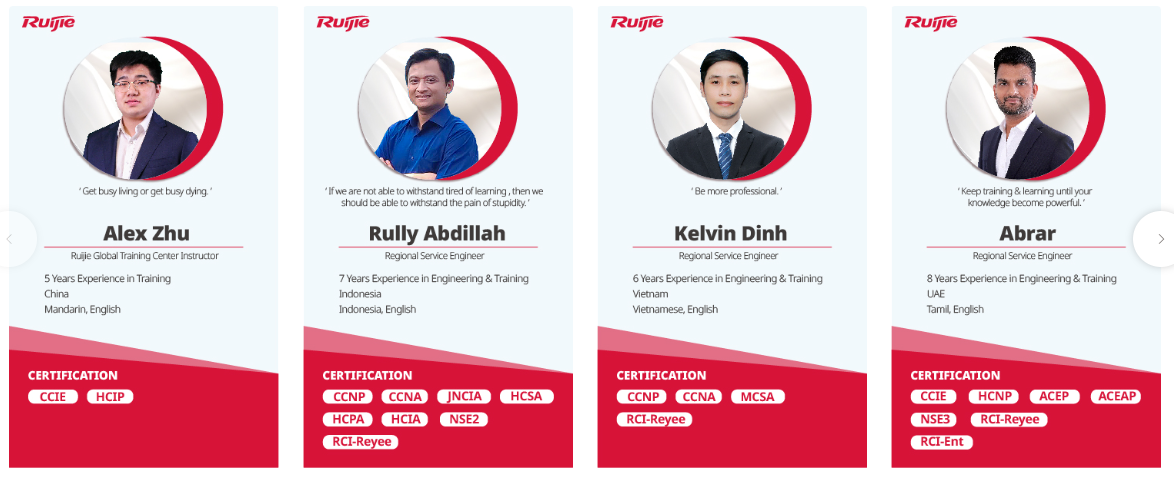 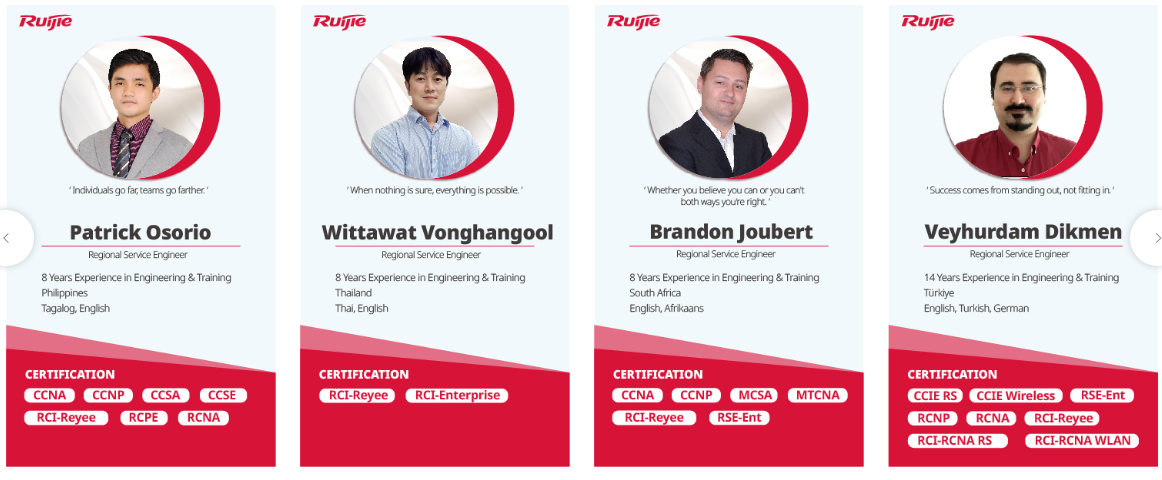 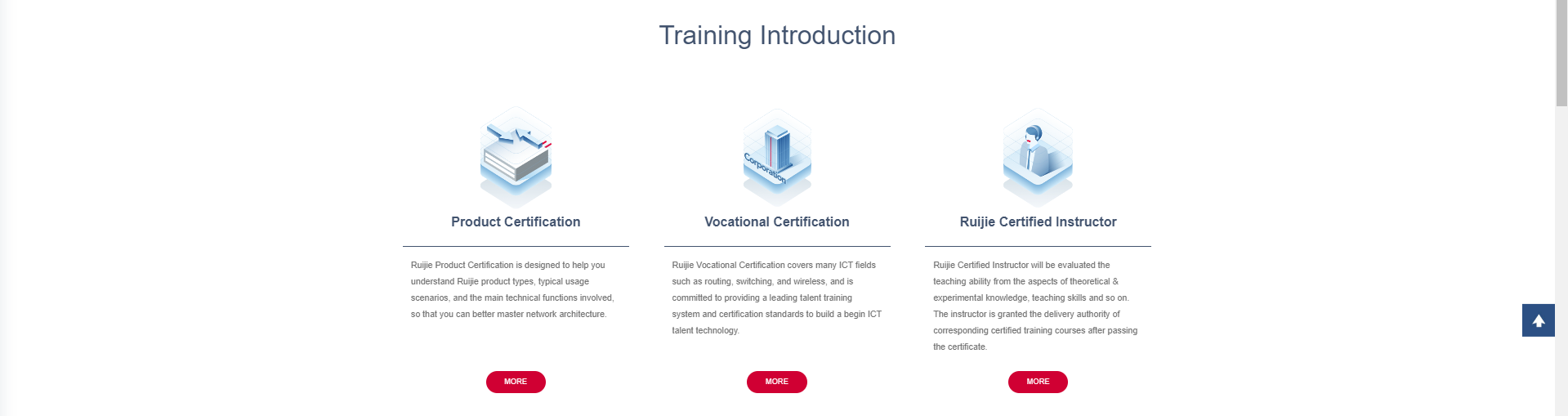 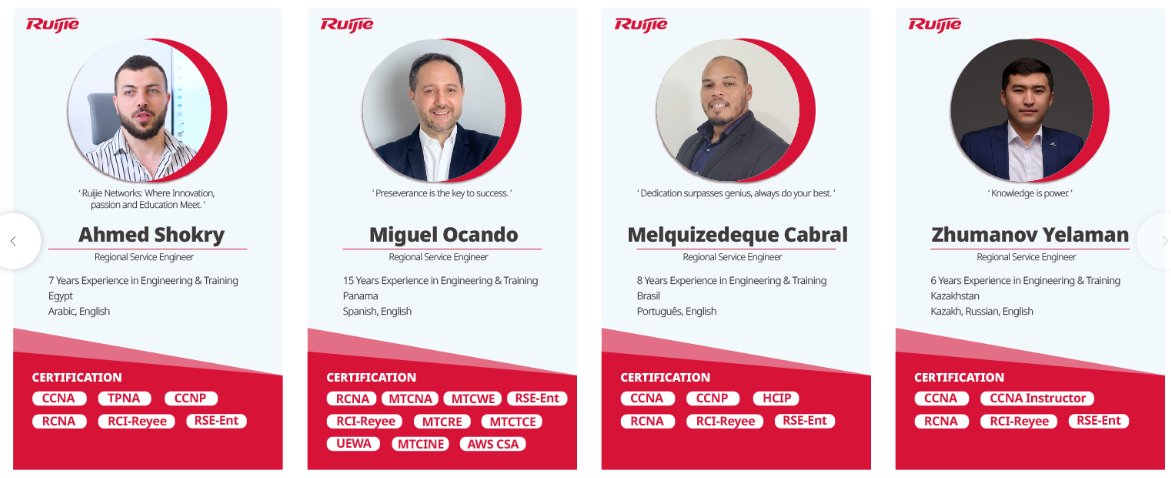 https://www.ruijienetworks.com/support/training
Ruijie Warranty and R-Care+ Service
Product Warranty - Global Services Policy Summary
1. For Reyee and Enterprise Distribution entry-level products purchased from Ruijie after February 1st, 2024, now they feature a unified RMA support service, offering One-to-One Replacement Service.
2. For Enterprise Distribution middle and high-end products purchased from Ruijie after February 1st, 2024, Ruijie will provide a Return For Repair service to customers.
Note：Ruijie provides local spare parts warehouse delivery services in UAE, Saudi Arabia, Türkiye, Thailand, Indonesia, and Vietnam to further improve repair efficiency, and more countries/regions will update continually.
Please kindly refer to the following website for more service policies:
https://www.ruijienetworks.com/support/servicepolicy
Product Warranty for 6 Early Bird Countries
Free Warranty RMA upgrade policy for 6 Early Bird Countries Gold and Silver Channel Partners.
Upgrade policy Period: Starts from April 1st, 2024 to December 31st, 2024. Ruijie provides free upgrades within the basic warranty period.
Customers: Gold and Silver Channel Partners
Country/Region: UAE, Saudi Arabia, Türkiye, Thailand, Indonesia and Vietnam
Available Products: Ruijie Enterprise Distribution mid and high-end products which are sold-out by VAD in 2024.
Note: NBD-Shipment=Next Business Day shipment, no committed delivery SLA; 
How to obtain warranty RMA upgrades service, please contact the Ruijie post-sales team or TAC team.
Product Warranty & R-Care+ Service
Your mission-critical network requires 24x7x365 attention and needs the backing of R-Care+ for Ruijie support services. 
R-Care+ provides essential support entitlements to ensure business continuity, featuring 24x7 TAC, NBD/4H AHR, and onsite service support for uninterrupted network operations.
Note:
RFR：Return for Repair
NBD：Next Business Day
AHR：Advanced Hardware Replacement
9*5*15CD-S：15 Calendar Day Shipment
Product Warranty & R-Care+ Service
Without Additional Charges
Faster Access
Higher Efficiency
① Limited Country/Region and partners: Gold and Silver partners in UAE, Saudi Arabia, Türkiye, Thailand, Indonesia and Vietnam. Enhance efficiency, reduce costs with instant software access and streamlined asset management and online RMA.
② Ruijie Case Portal Platform：Increase operational efficiency and lower operational costs with immediate online access to software as well as simplified asset tracking and online RMA
RMA Policy: What is RMA
Return Material Authorization: 
It is the main process for handling the repair or replace customer’s defective products during warranty or post warranty.
Three types of RMA process respond to customer requirements.
Submit RMA Application
Fault & SLA Confirmation
Send Defective Parts Back
Defective Parts Send Back
Replacement Part Ship Out
Warehouse Receipt
Customer Receipt
Warehouse Receipt
Defective Parts Repaired
These two steps are operated by local ASP
Defective Parts Sent Back
N
Y
Replacement Part Ship Out
Repaired Part Ship Out
Defective parts can be sent to Ruijie WH by customer or Ruijie arrange logistics pick up within 15CD
Replacement Part Ship Out
Warehouse Receipt
Customer Receipt
Customer Receipt
Advance Hardware Replacement
 (AHR) Service
One-to-One Replacement Service
Return for Repair (RFR) Service
RMA Process Introduction: One-to-One Replacement Service
Key Points:
ASP or end user submits RMA application.
ASP will send replacement parts to end user within 15CD  once get defective parts. 
ASP shall outbound replacement parts in CSM system as well.
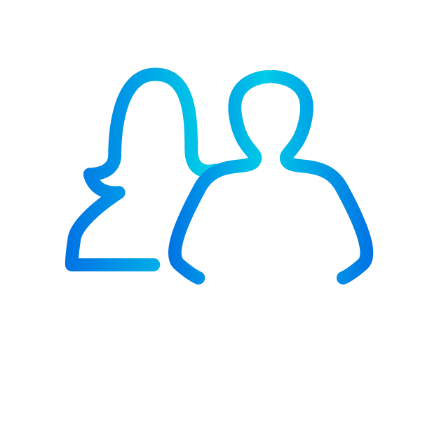 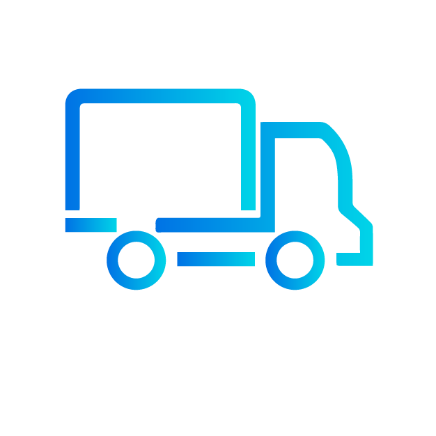 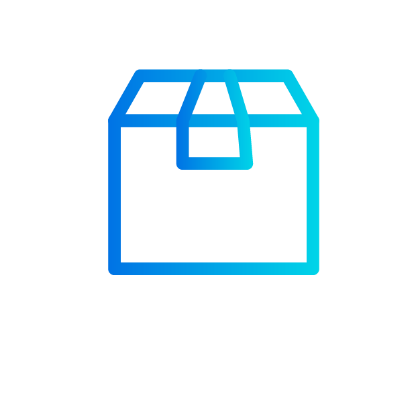 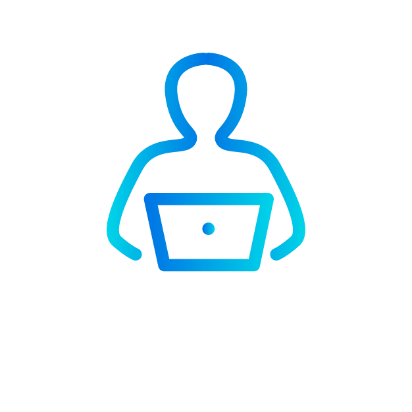 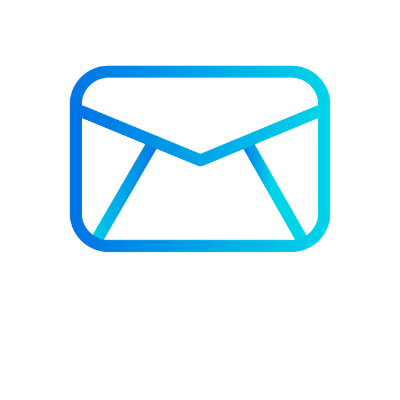 Fault & SLA 
Confirmation
Submit RMA Application
Customer
Transportation
Warehouse
Repaired Parts
Defective Parts
RMA Process Introduction: Return for Repair (RFR) Service
Key Points:
Customers send defective parts to Ruijie first.
Ruijie sends repaired parts back to customer within 15CD once received defective parts.
If the defective parts can’t be repaired, Ruijie will provide a replacement model.
Application submit and confirm
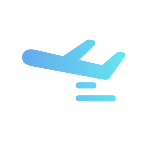 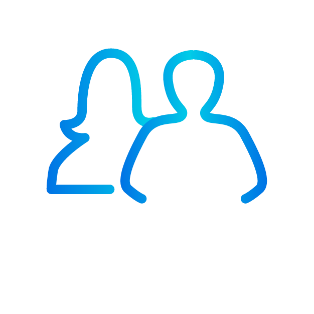 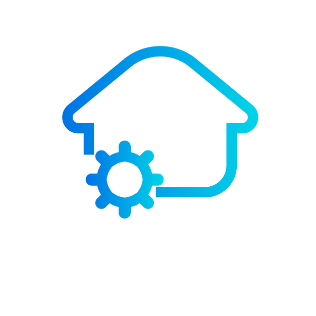 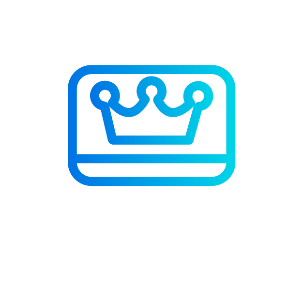 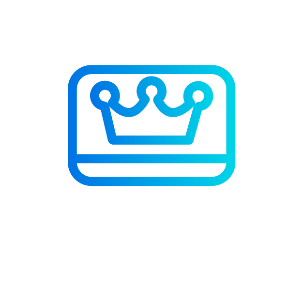 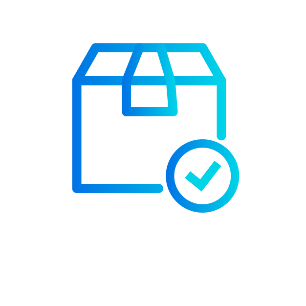 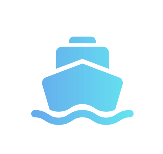 Warehouse Receipt
Repair Center
Customs
Customs
Customer
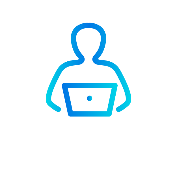 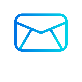 Notes:
Expenses related to shipping defective parts back to Ruijie shall be undertaken by the customer: including local transportation, local customs clearance on the customer side, and international logistics from the customer to Ruijie.
Expenses related to shipping repaired/replace parts back to the customer shall be undertaken by Ruijie: including local transportation, local customs clearance on Ruijie side, and international logistics from Ruijie to the customer.
For the country in which Ruijie have local warehouses, customer can send defective parts to Ruijie's local warehouses (such as Turkey, UAE, Saudi Arabia, Indonesia, Thailand and Vietnam, and more countries will update continually), Ruijie will provide repaired/ replacement parts within SLA.
Defective Parts
Repaired Parts
RMA Process Introduction: Advance Hardware Replacement (AHR) Service
Key Points:
Ruijie will send good parts within SLA first once the application is approved.
Customer shall send defective parts to Ruijie local warehouse or Ruijie picks up defective parts from the customer within 15CD after the customer received good parts.
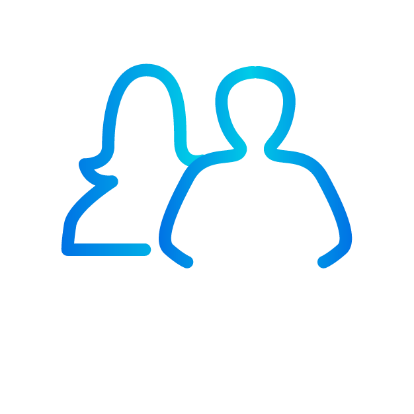 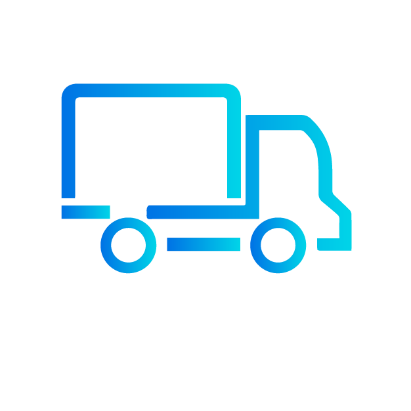 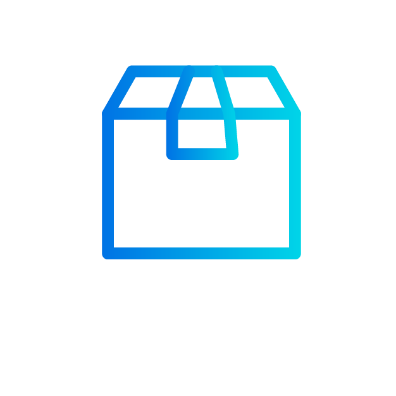 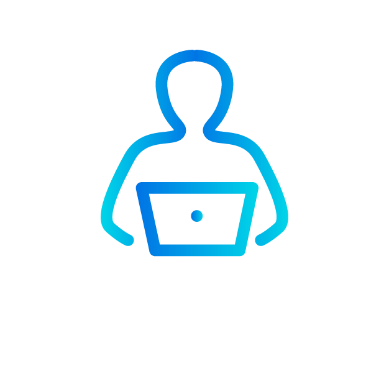 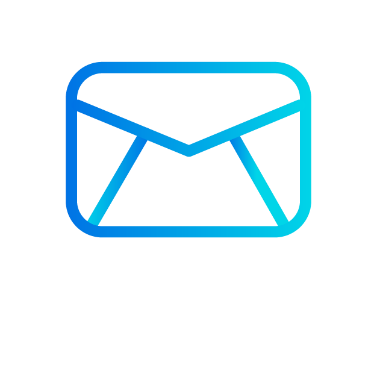 Fault & SLA 
Confirmation
Submit RMA Application
Customer
Warehouse
Transportation
Repaired Parts
Defective Parts
Product R-Care+ Experience
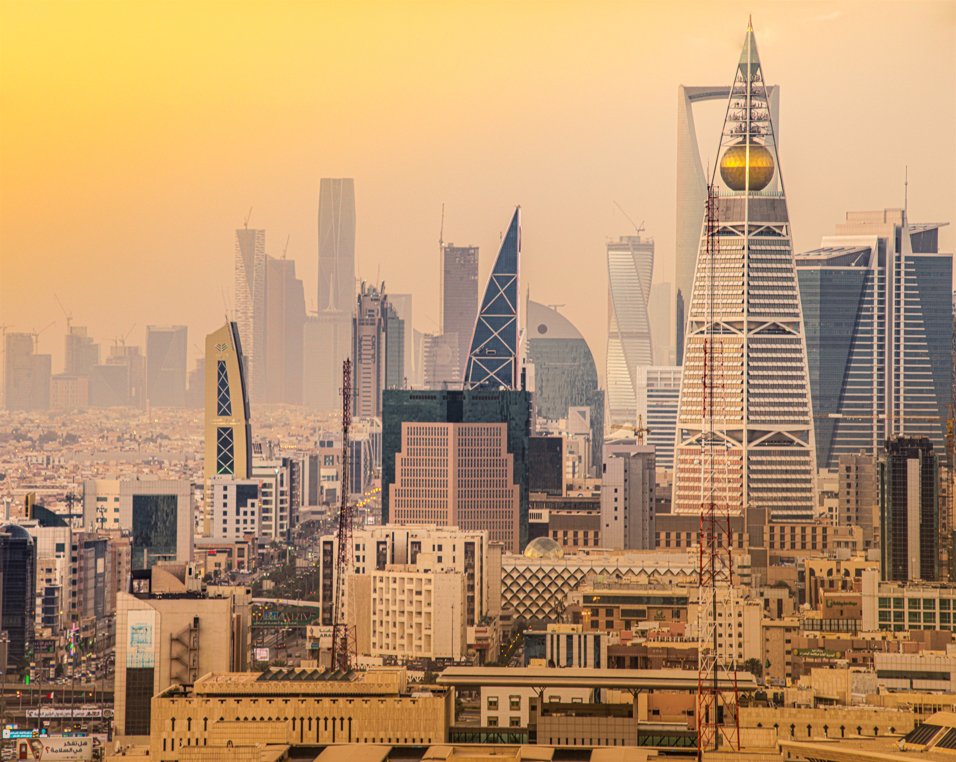 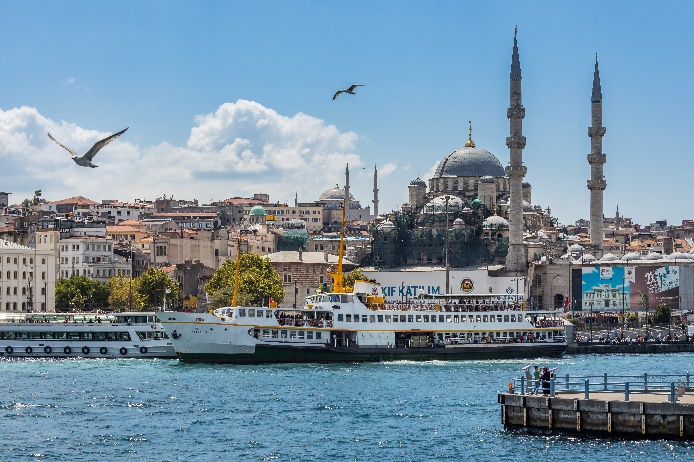 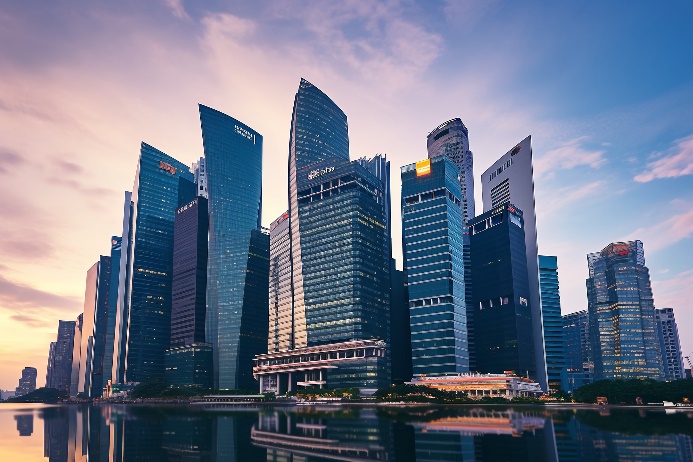 Saudi Arabia, Government customers, Core product, IDC, high business continuity requirements
Singapore, Large Internet companies, working network, Core products, Faster service, Higher response requirements
Türkiye, Enterprise customer, Core product, Longer warranty period requirements
Preventable
Reduce device’s fault rate and extent device’s service life
Forecast potential risks in the network 
Get patches for known bugs
Secure
Handle daily maintenance problems
Reduce risks during critical operations
Network guarantee for critical moments
Economic
Fixed annual maintenance fee
No extra fee for device’s maintenance and replacement
Safeguarding customers’ long-term service investment returns
Faster-recovering
Locate faults and recover business
Massive spare parts warehouses to support your device replacement
Minimize Losses from Equipment Failures
Ruijie partners with you by sharing responsibilities and risks
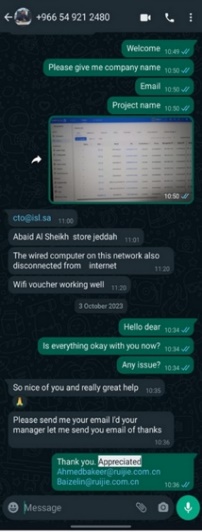 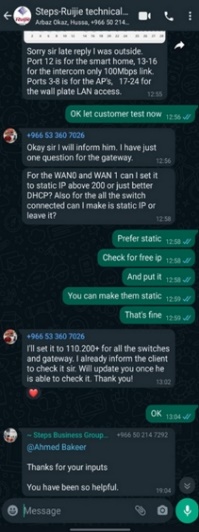 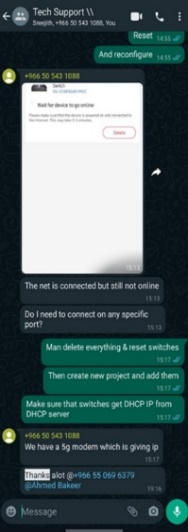 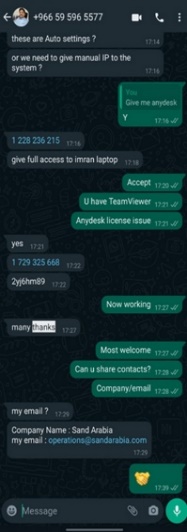 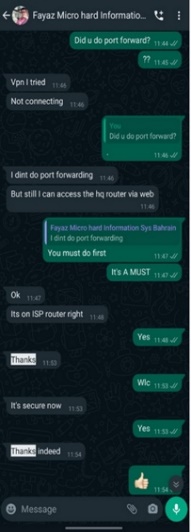 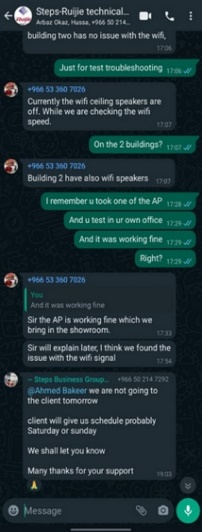 Customer Voices of Ruijie Service Experience
Ruijie Service Value: Provide faster and more professional services for customers
Voices from Customers: 
Ruijie regional post-sales engineers have provided customers with more service access channels, more efficient service responses, more professional problem-solving solutions, and more valuable empowerment trainings.
Instance 1 : Excellent Technical Support
Ruijie META-Saudi Arabia Engineer: Ahmed Hasan Mohamed 
Keywords: Anytime & Everywhere Access, Efficient,  Expert, Mastery of Complex Issues, Proactive, Gentlemanly Patience, Customer Satisfaction
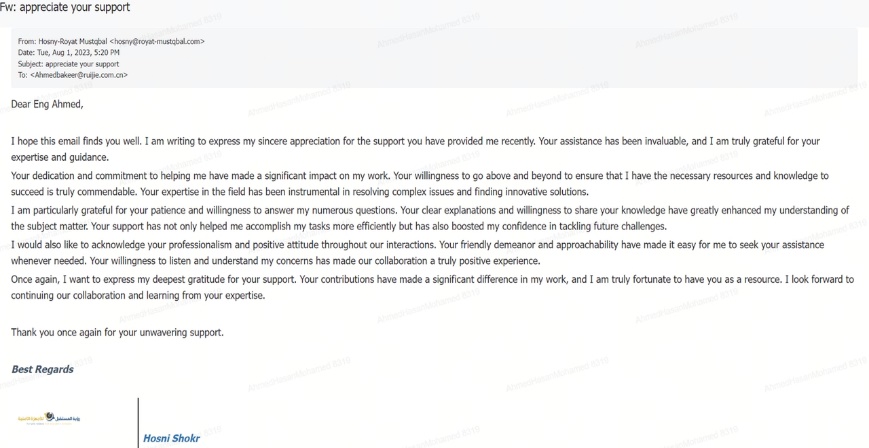 Customer Voices of Ruijie Service Experience
Instance 2 : Professional Problem-solving Solutions
Ruijie META-UAE Engineer: BrandonJoubert
Ruijie META-Pakistan Engineer: AbdulWahab
Keywords:  Professional, Dedicated, Reliable, Willing to assist, Unwavering Commitment, Effective in Problem-solving
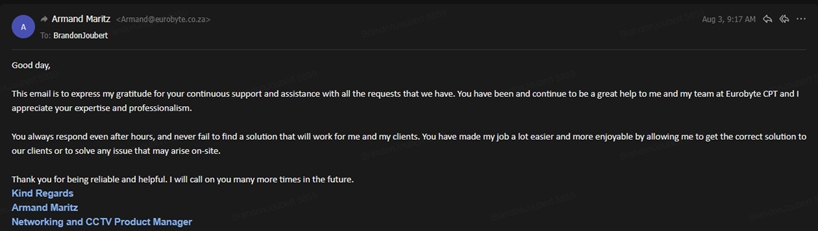 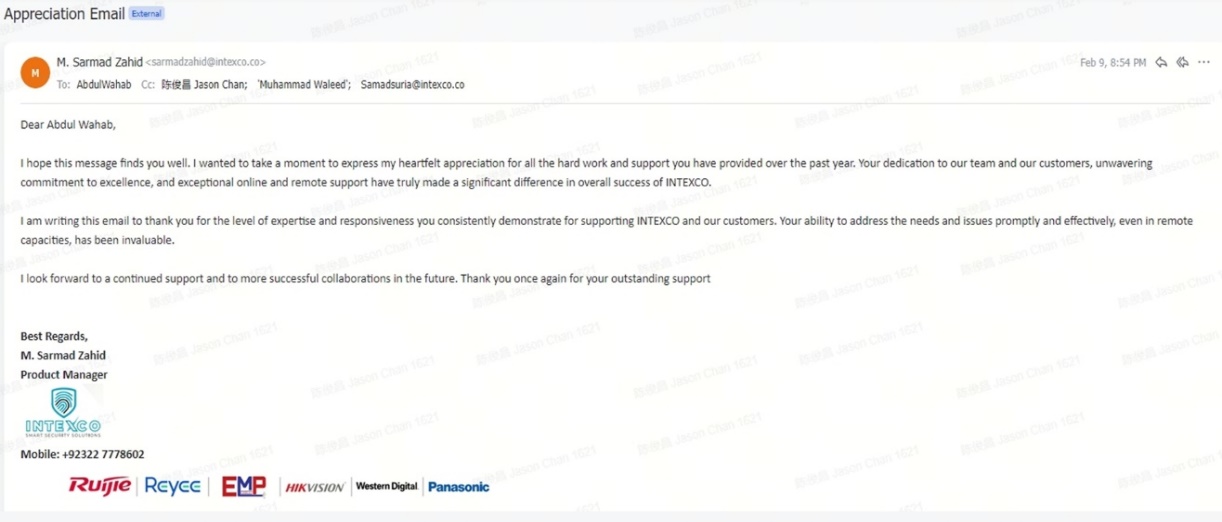 Customer Voices of Ruijie Service Experience
Instance 3 : Valuable Empowerment Training
Ruijie META-UAE Engineer: SeyedMohammedSadakAbrar
Ruijie META-Egypt Engineer: Ahmed
Ruijie META-UAE Engineer: BrandonJoubert
Keywords: Wonderful, valuable, professional, dedicated, growing together with customers, successful
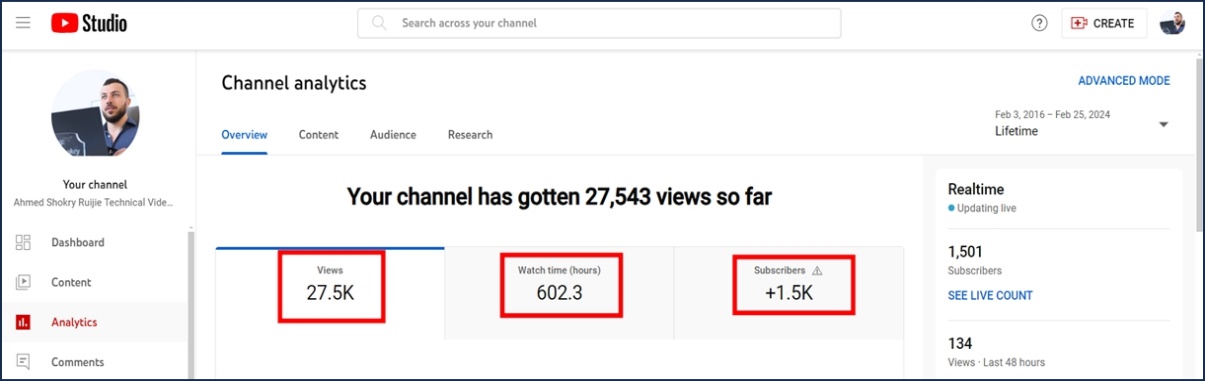 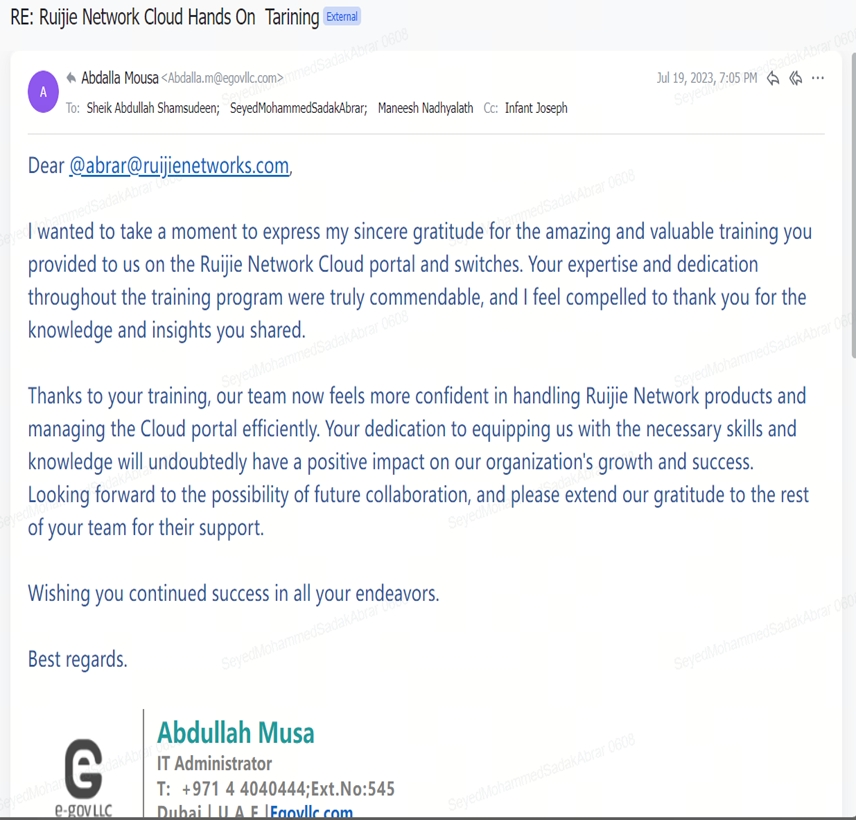 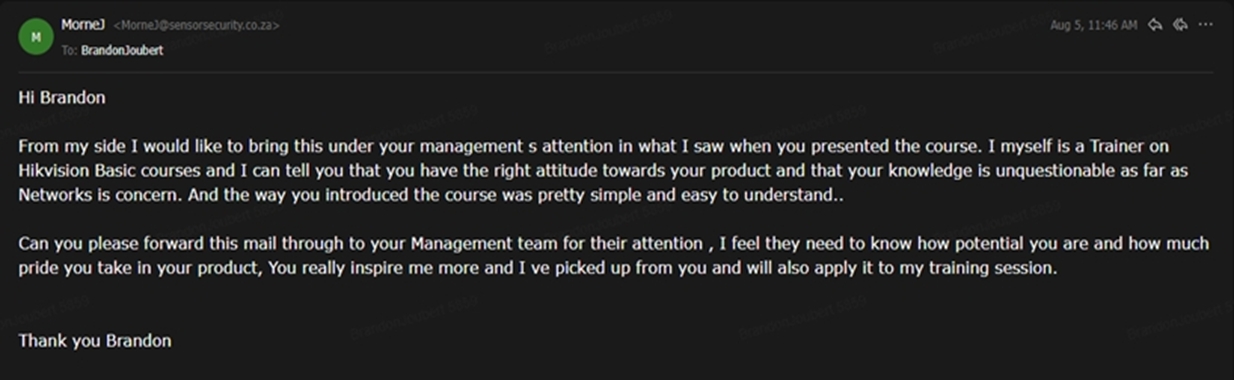 Customer Voices of Ruijie Service Experience
Instance 4 : Efficiently TAC Support
Ruijie TAC Engineer: Harvey
Keywords: Tickets Support, solve issues with customers, fast，effectively
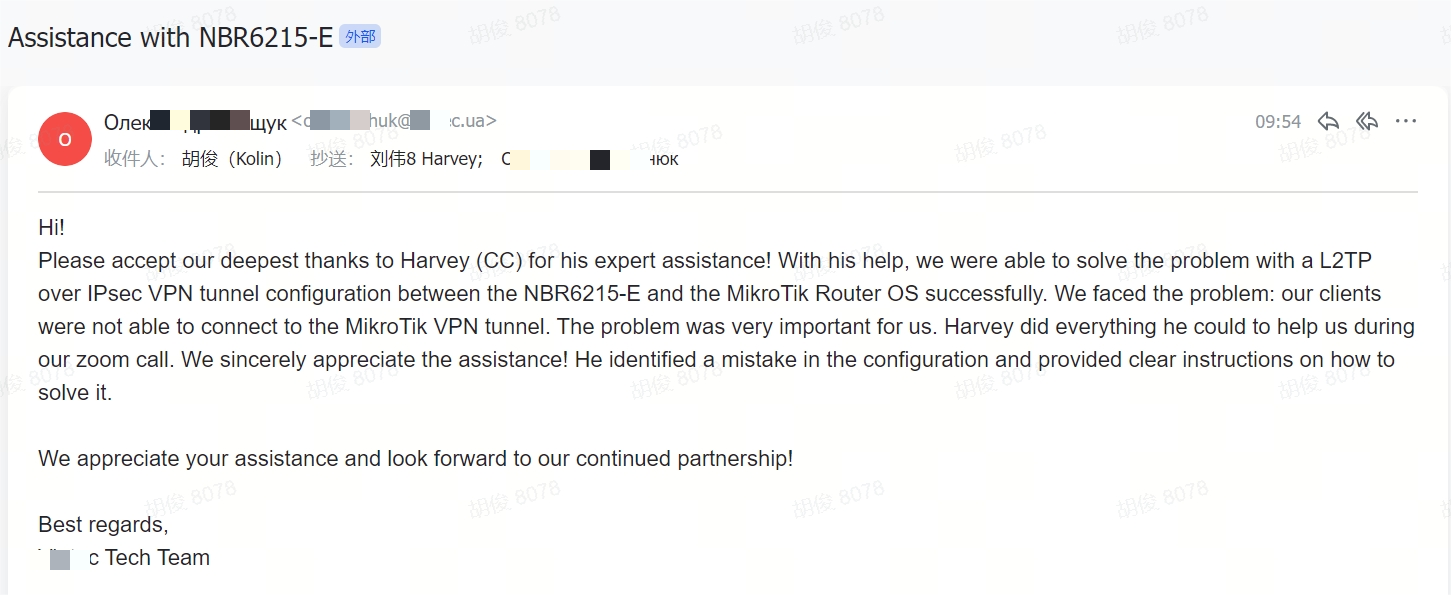